Использование дидактических игр и упражнений при автоматизации и дифференциации звуков
Составила :  Мартышенко  Инна Леонидовна , учитель-логопед МБДОУ №15
Что такое автоматизация звуков?
это  введение звука  в слоги, слова, предложения, связную речь.
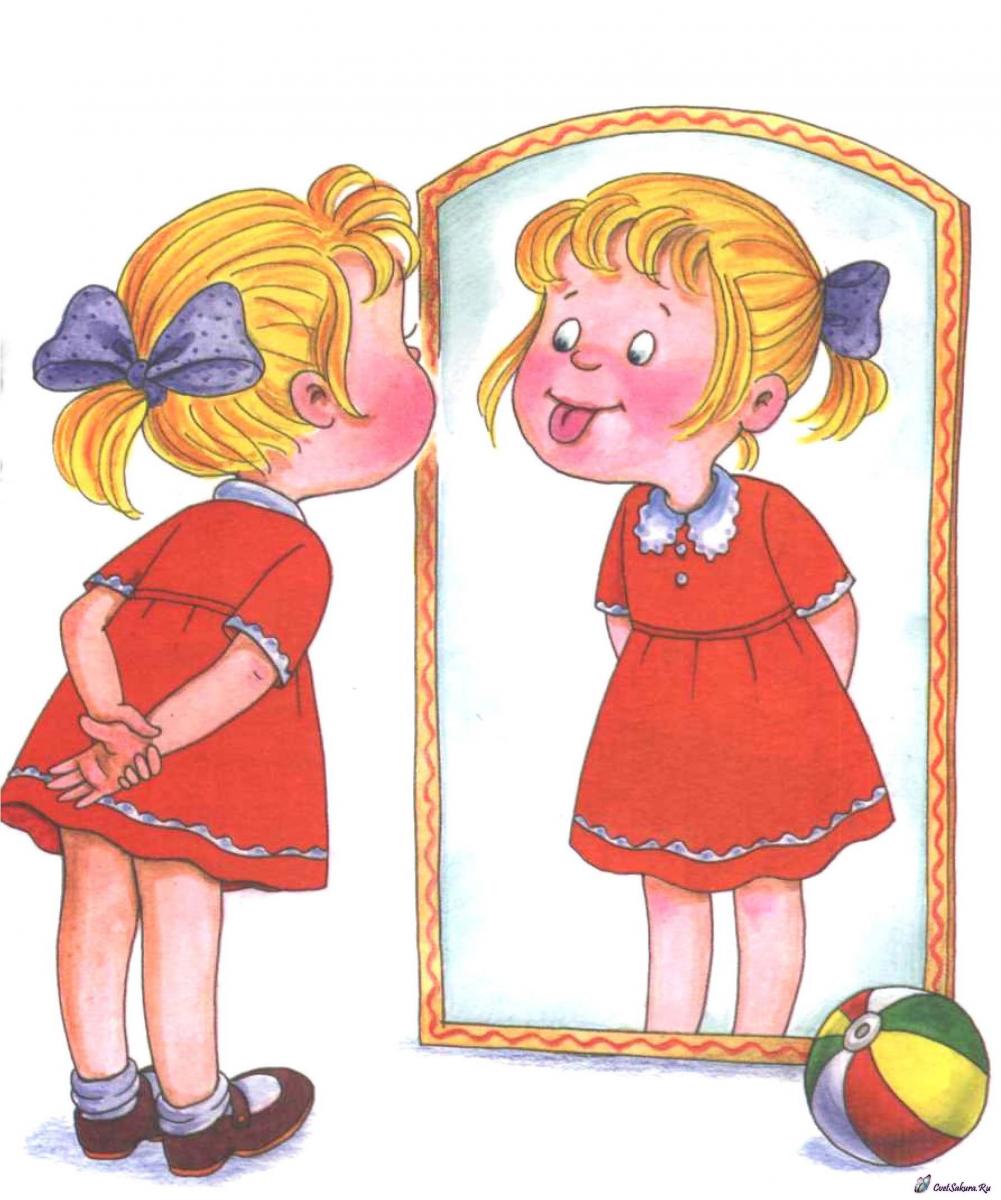 Автоматизация звуков -
Один из рутинных,  утомительных, порой сложно прогнозируемых по срокам этапов коррекционного процесса. В этот период в арсенале логопеда должно быть достаточно большое количество наглядно – игровых дидактических приемов для того , чтобы занятия по автоматизации звуков превратились для ребенка в увлекательную игру.
Последовательность автоматизации        звуков1.Автоматизация изолированного звука.2.Автоматизация звука в слогах.3.Автоматизация звука в словах.4.Автоматизация звука в словосочетаниях.5.Автоматизация звука в предложениях.6.Автоматизация звуков во фразовой речи.
Автоматизация изолированного звука
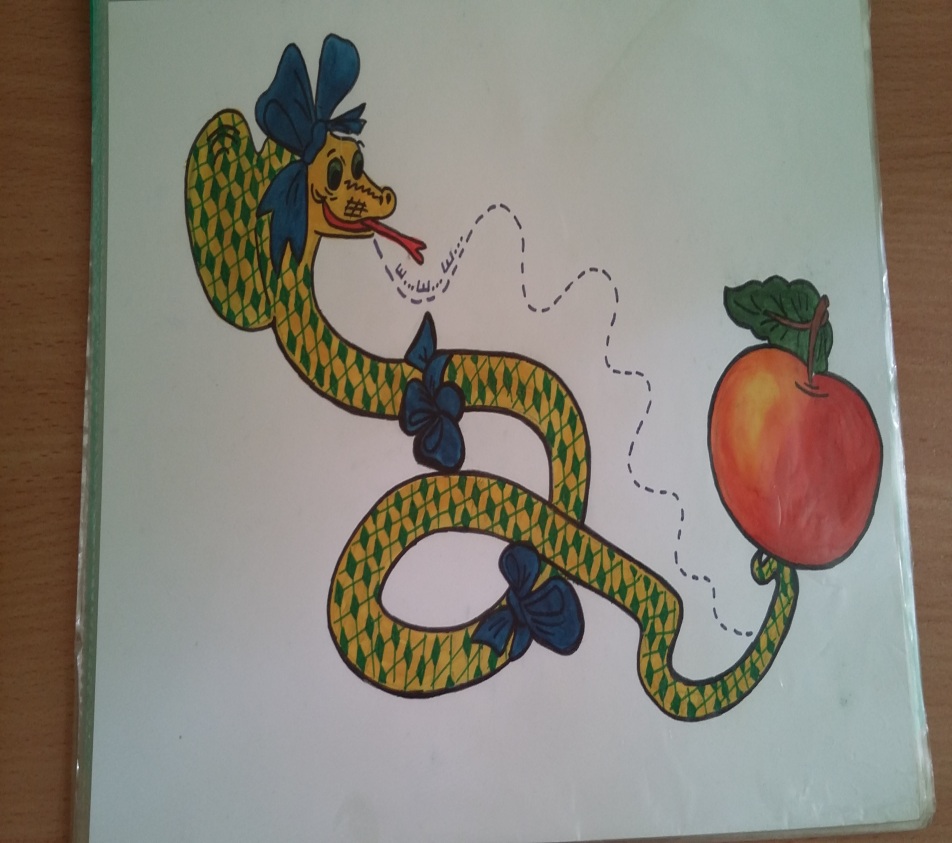 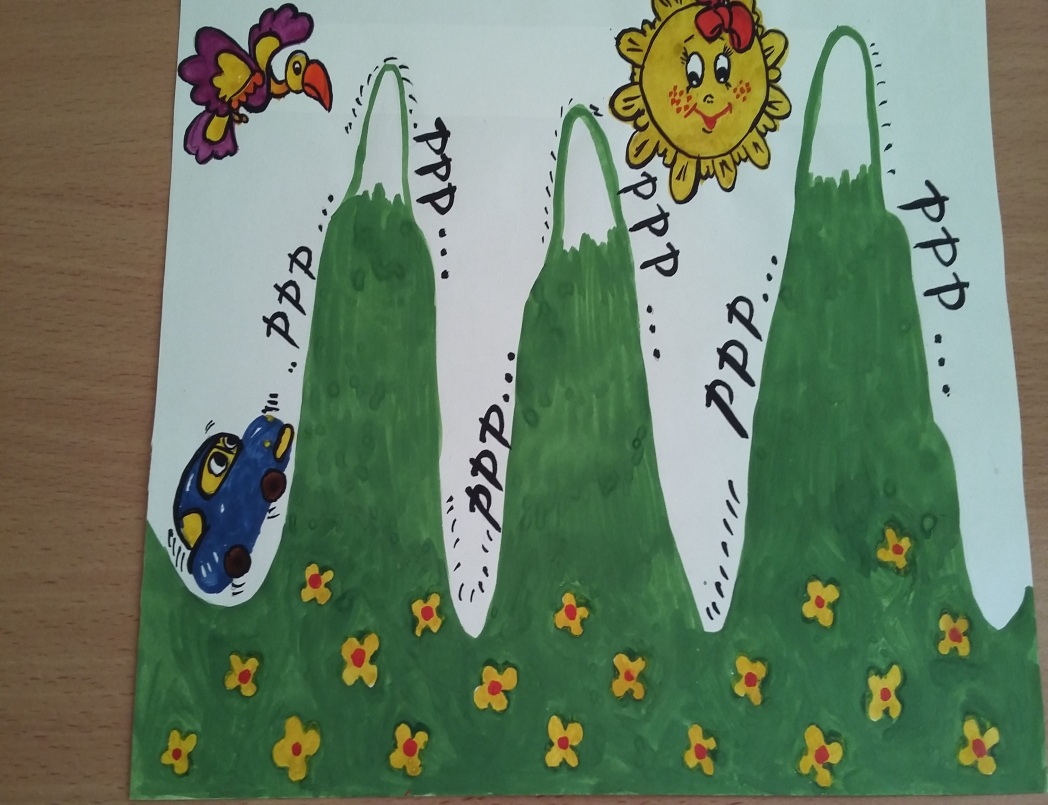 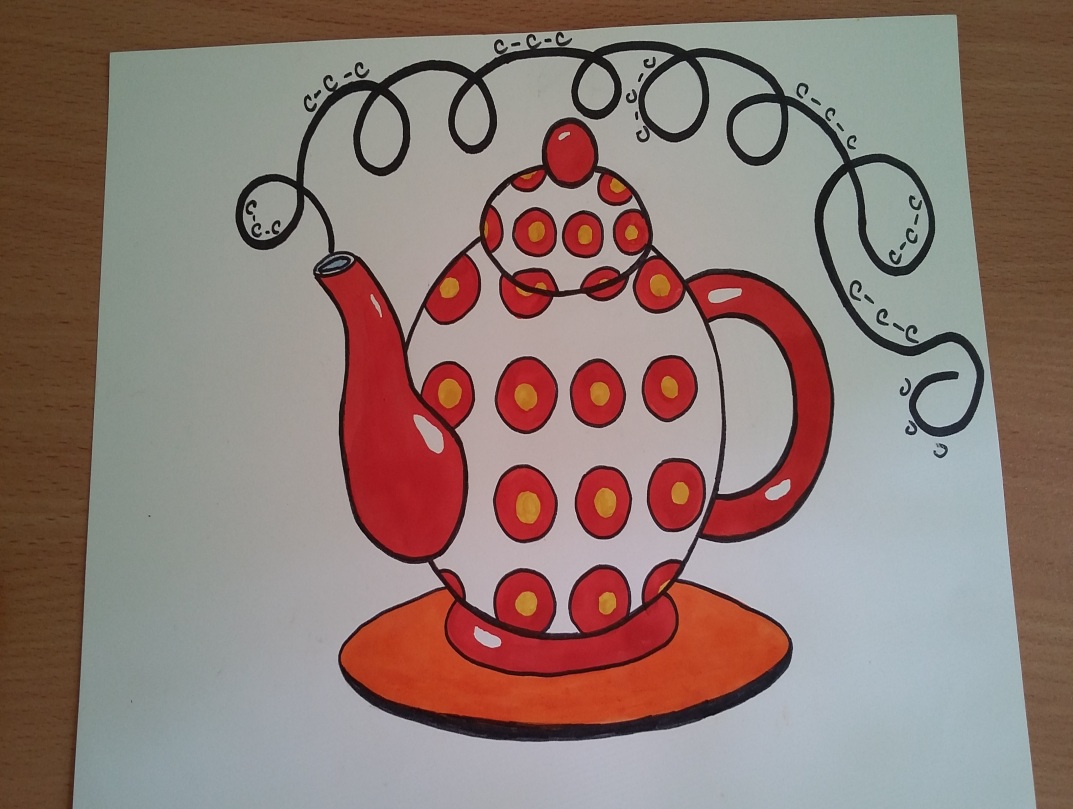 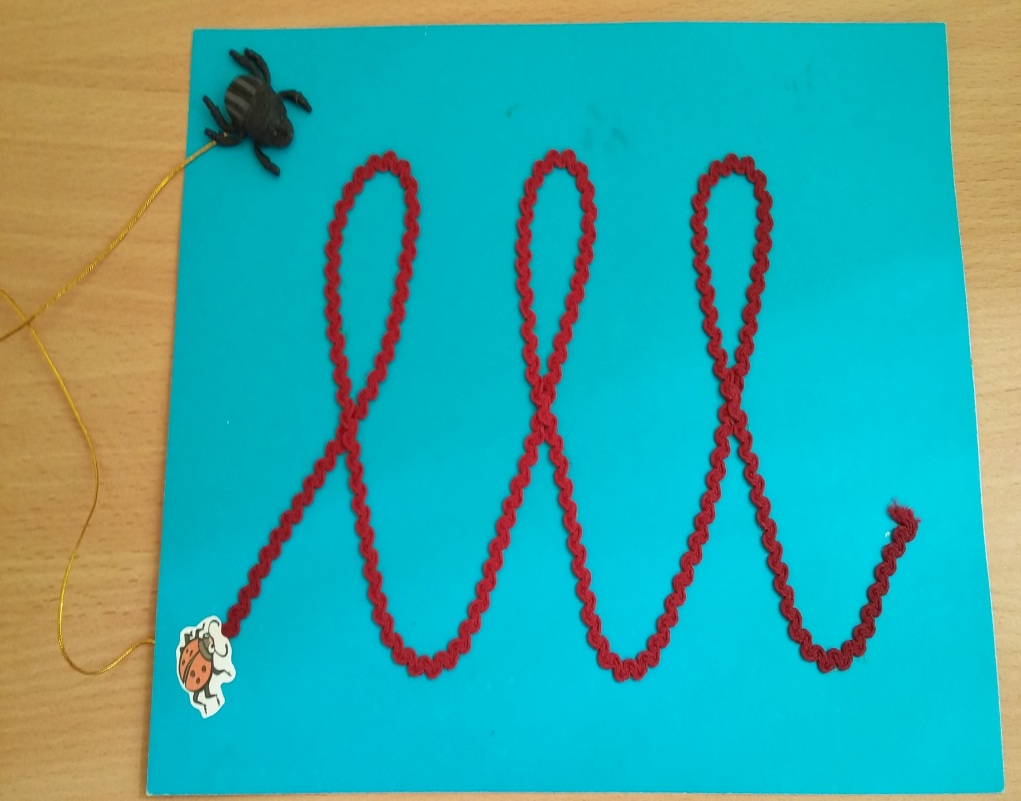 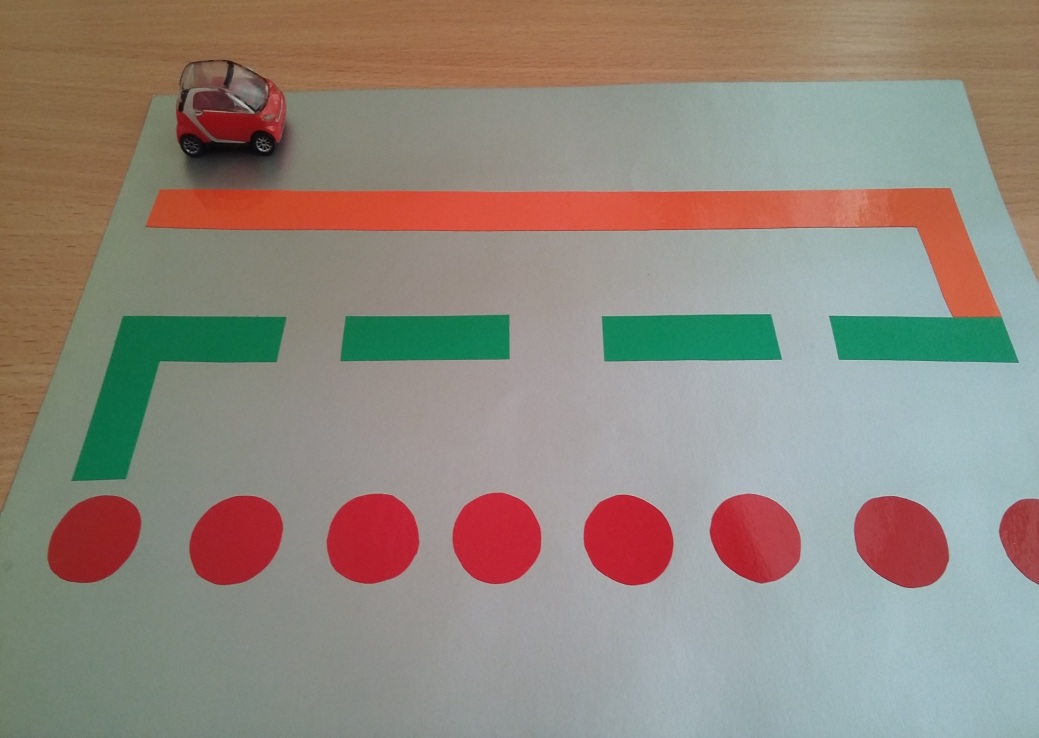 Автоматизация звука в слогах
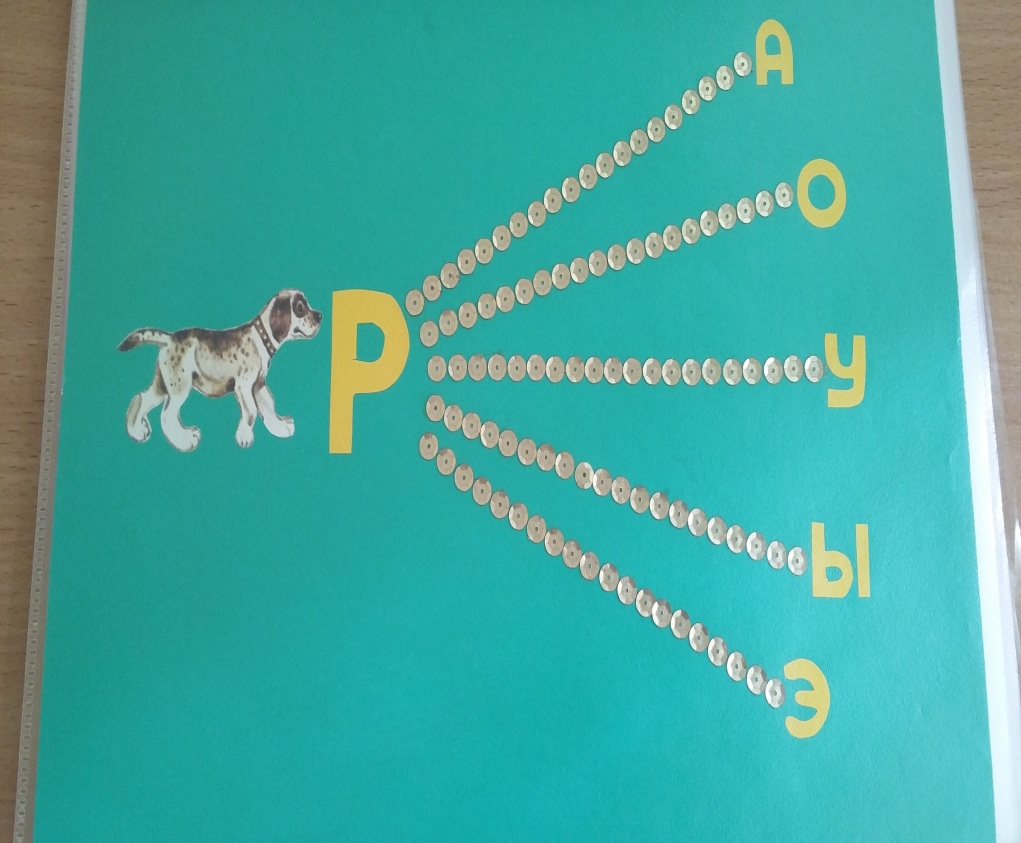 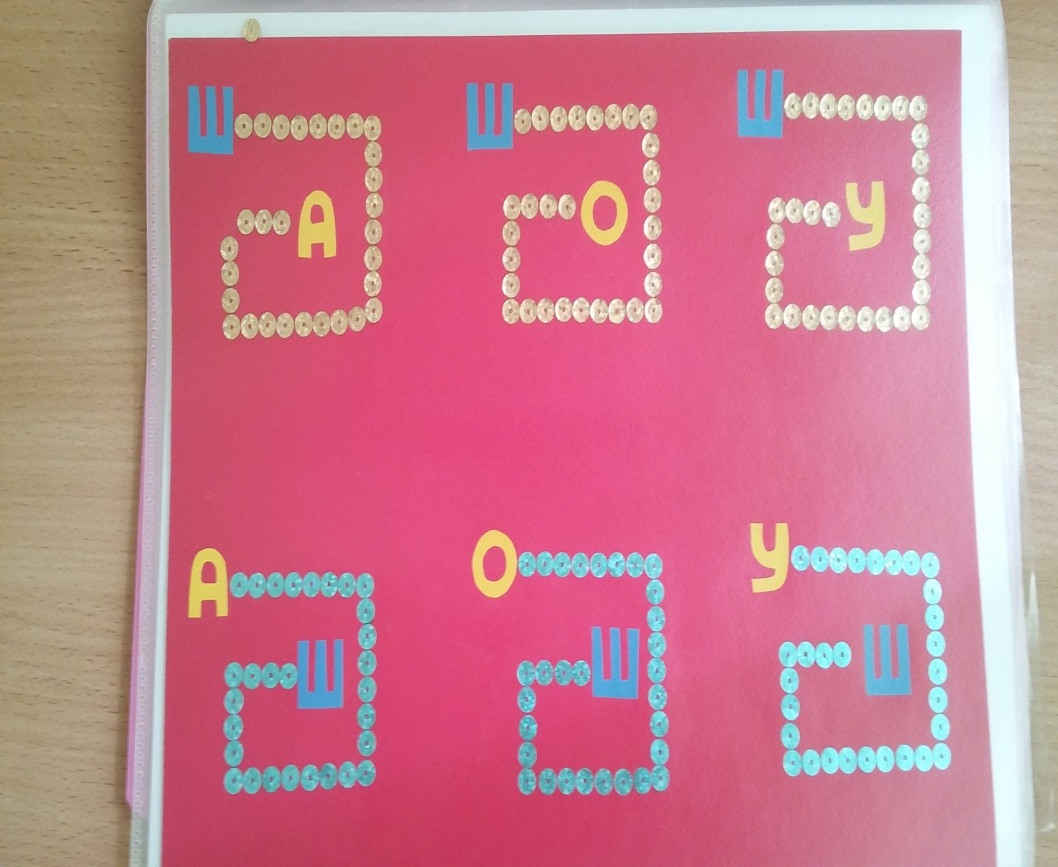 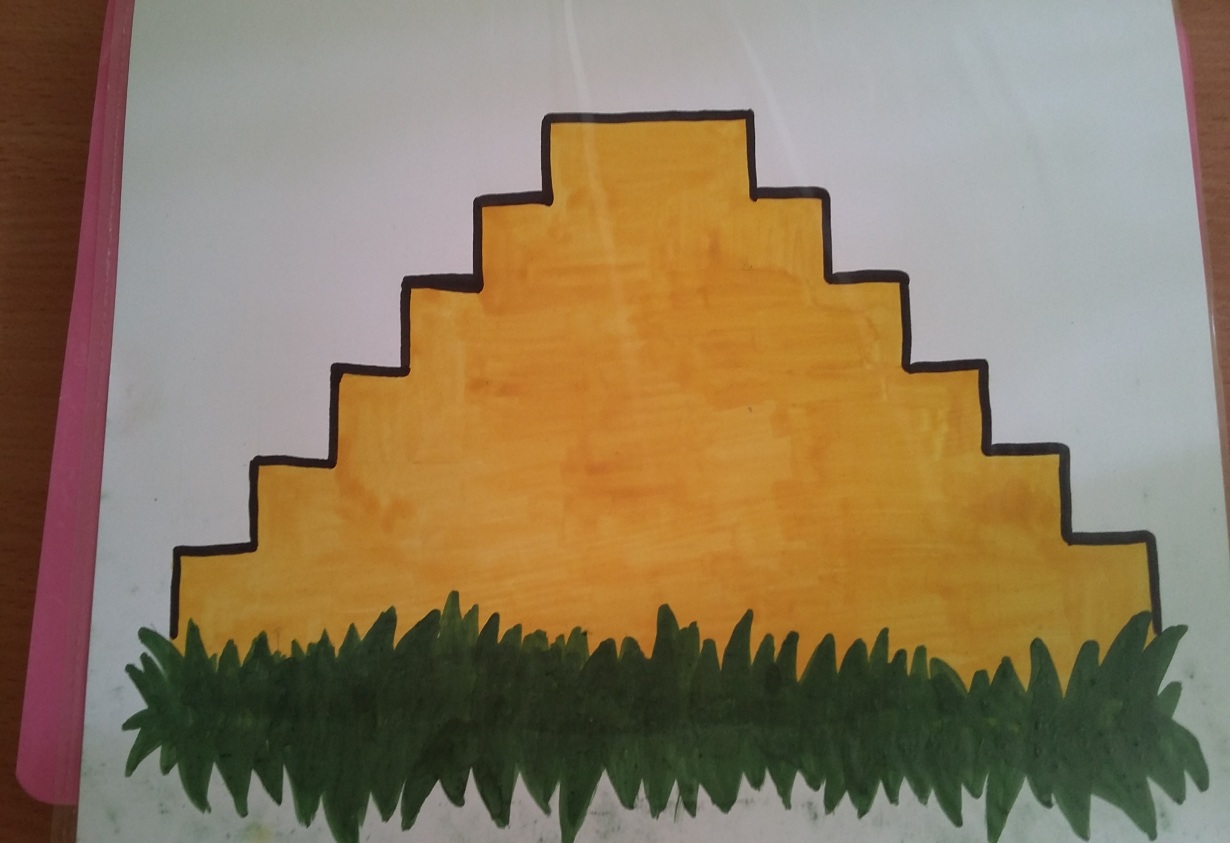 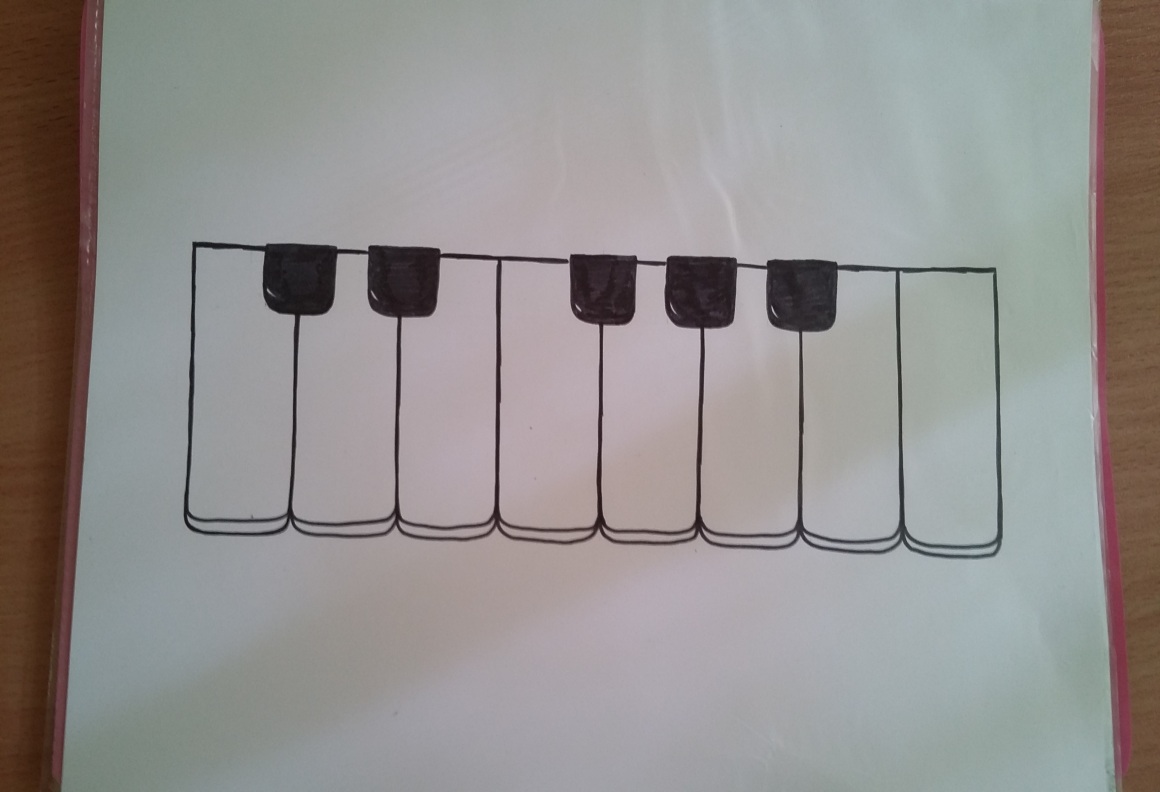 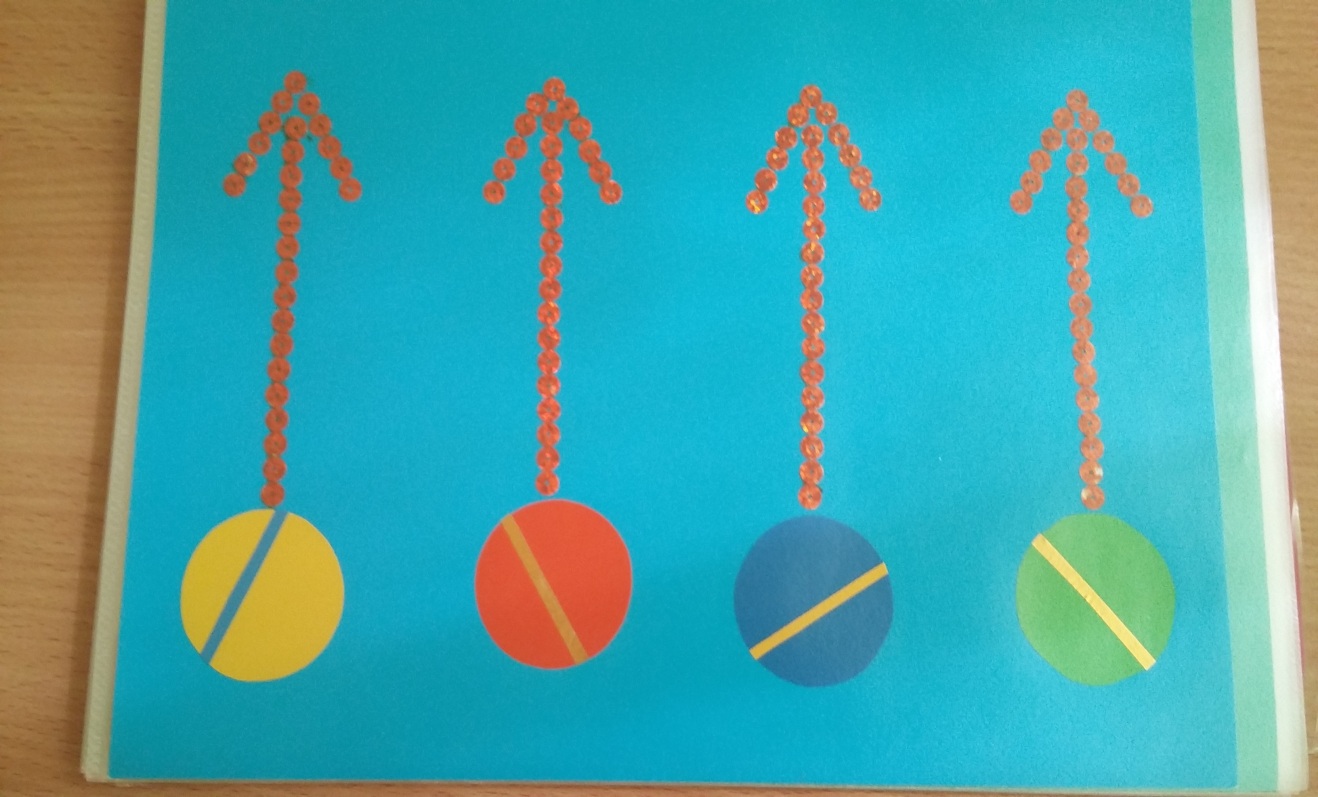 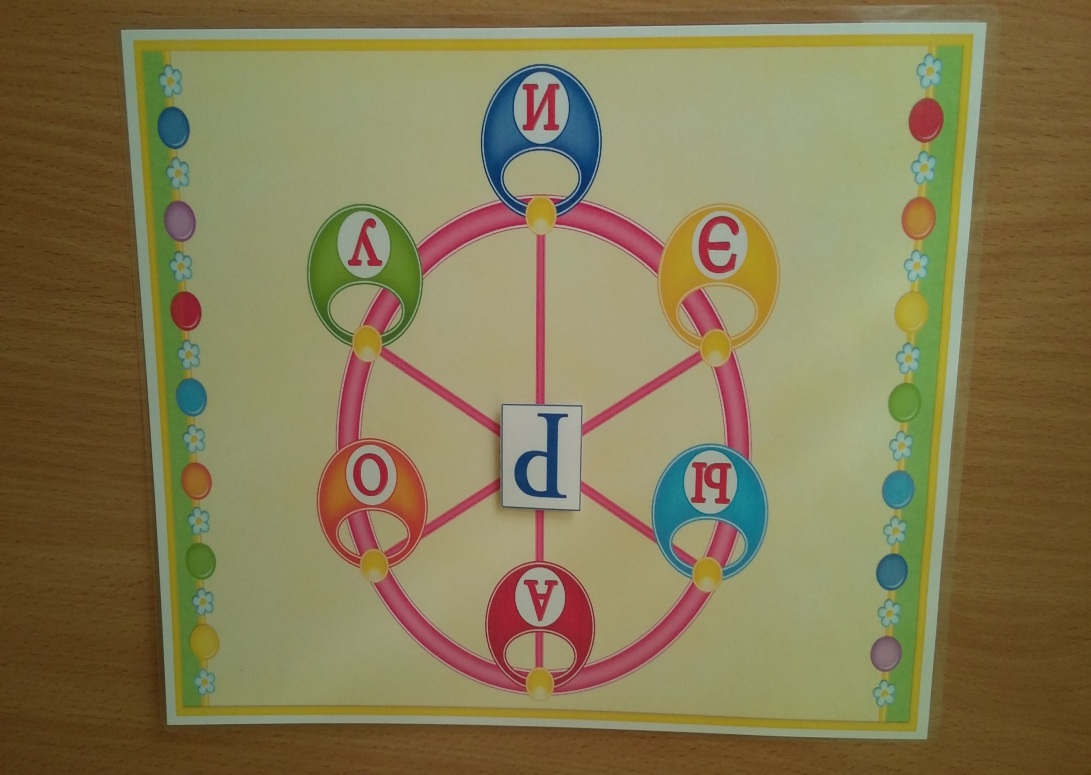 Автоматизация звука в словах
Светофор
Собери ромашку
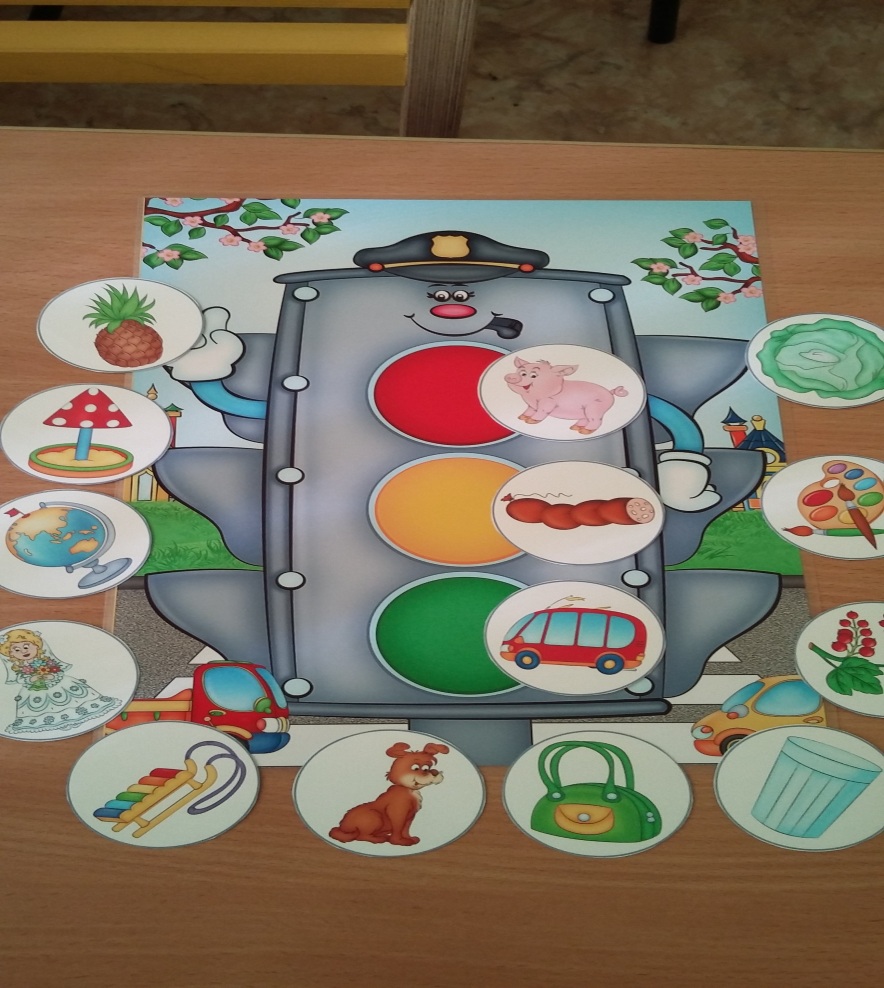 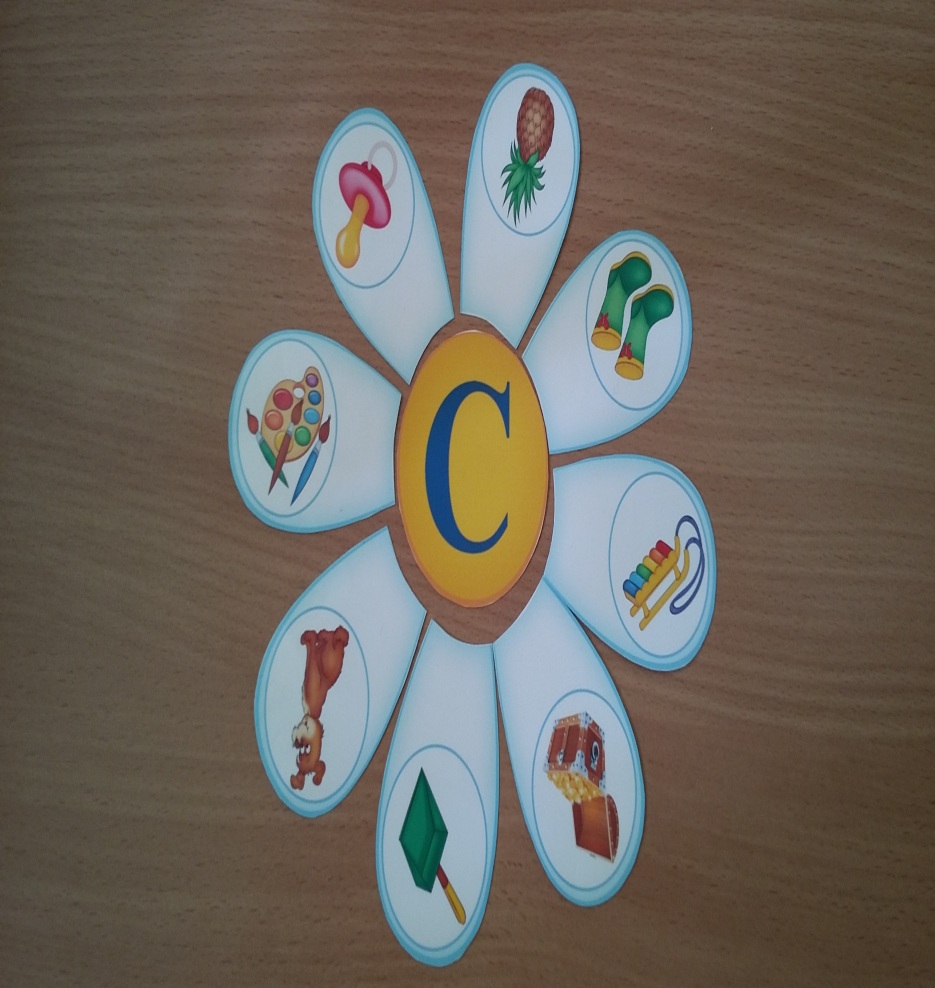 Автоматизация звука в словах
Рыболов
Засели домик
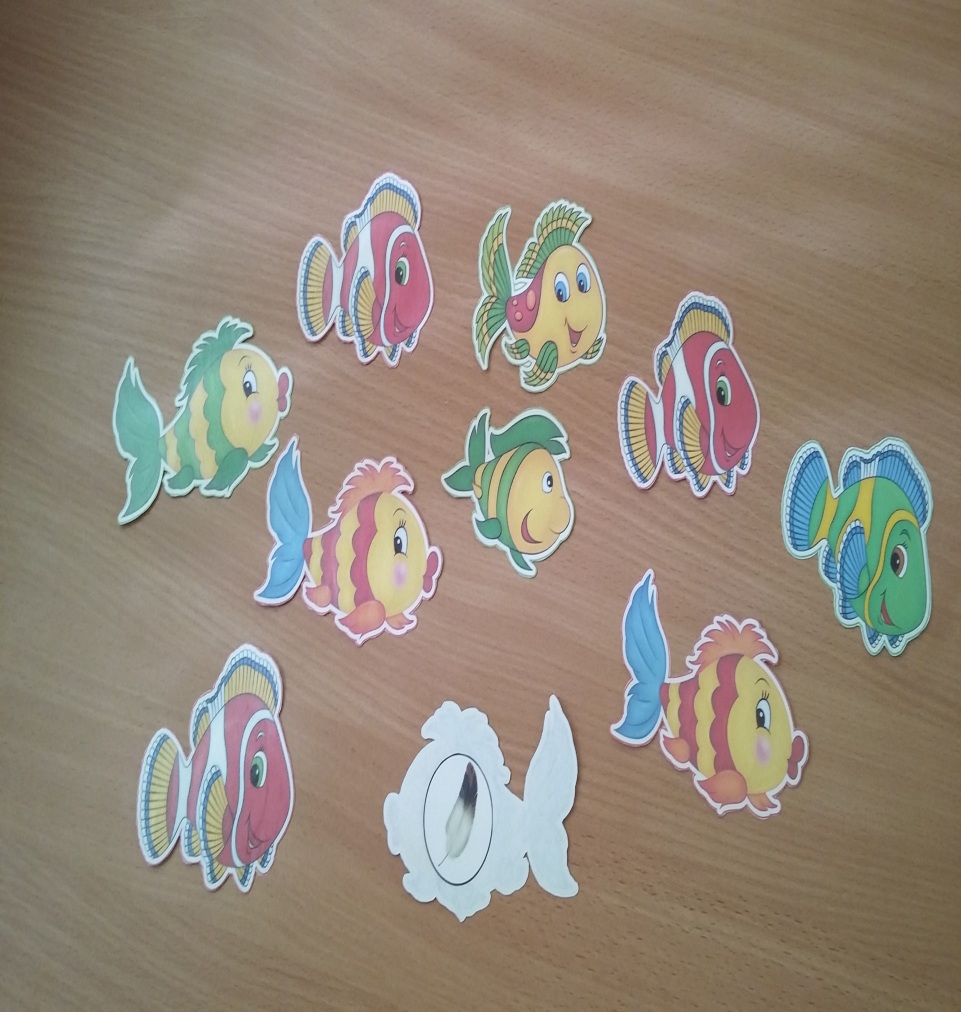 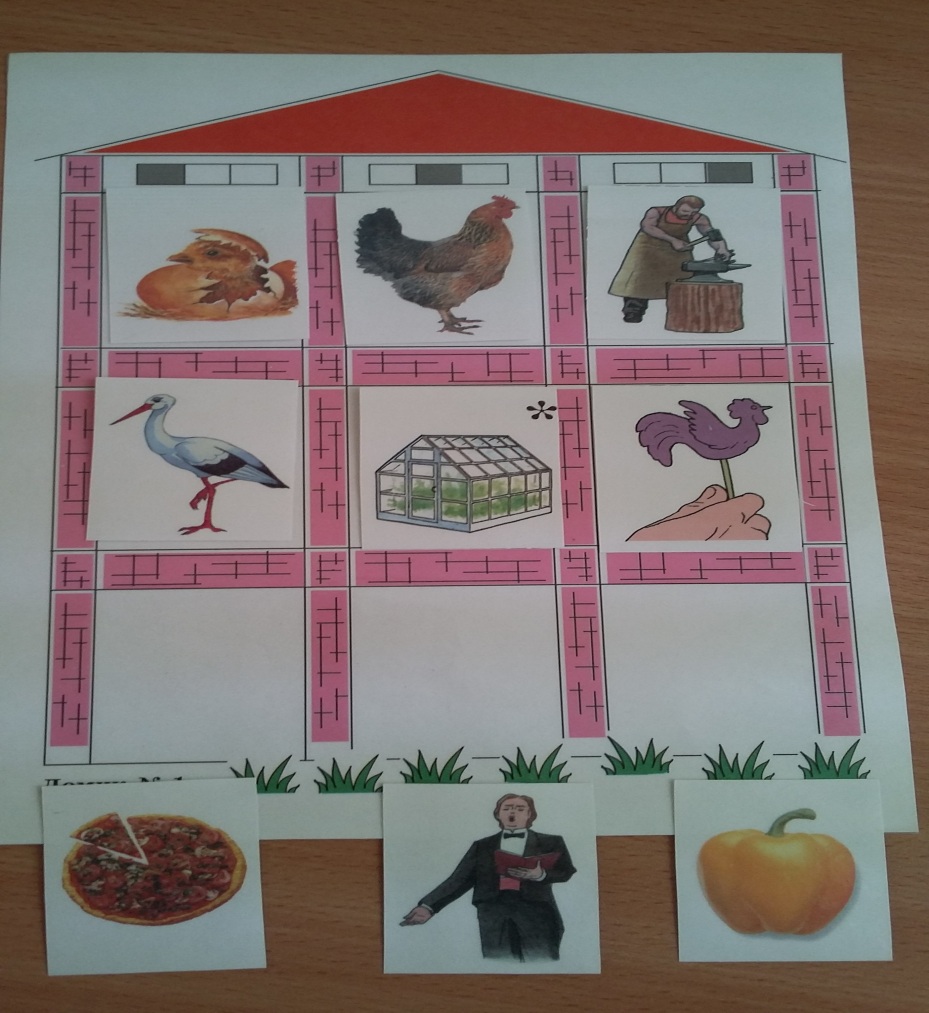 Автоматизация звука в словах
Звездочет
Фокусник
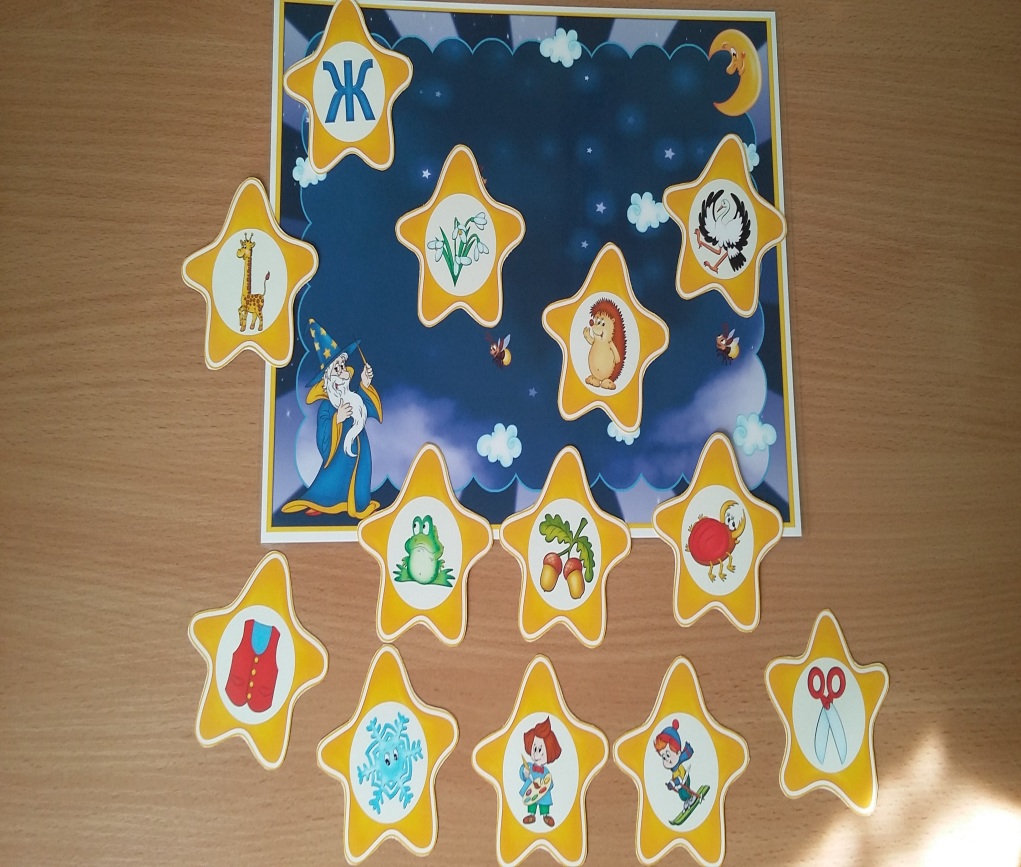 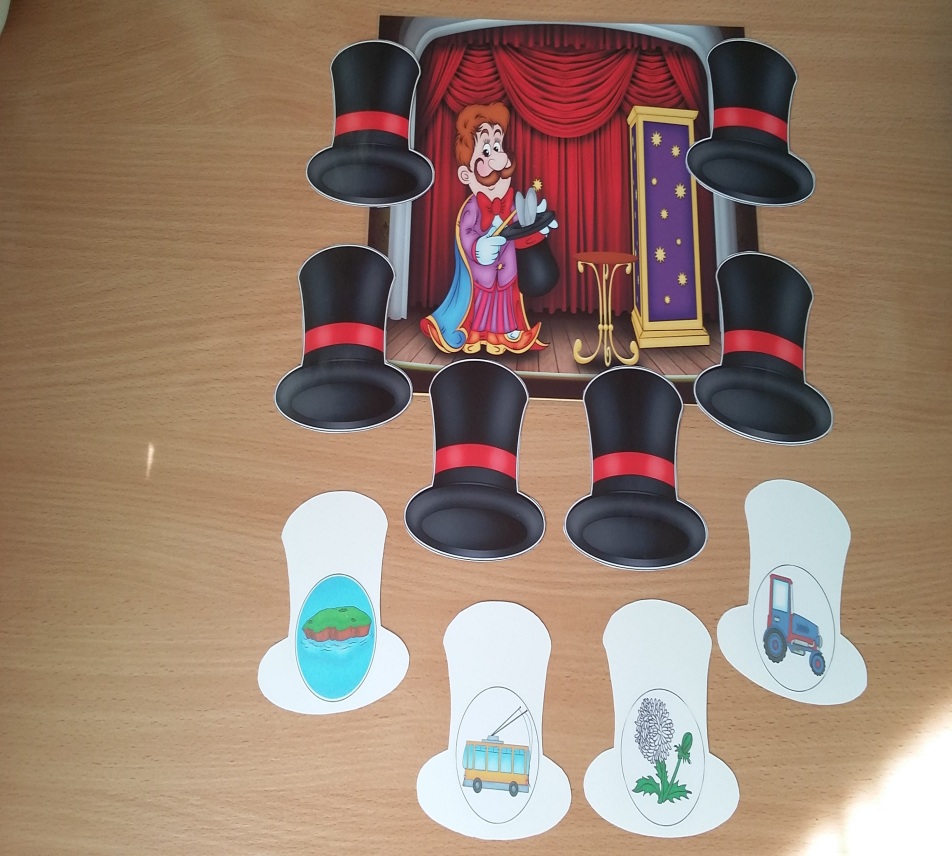 Собери сказку
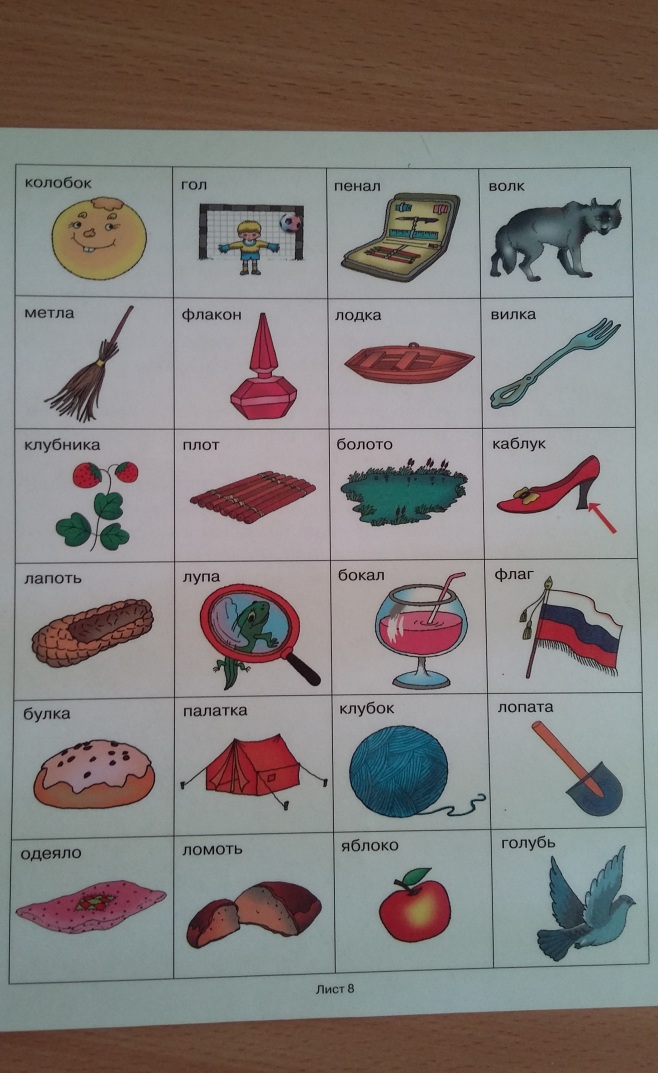 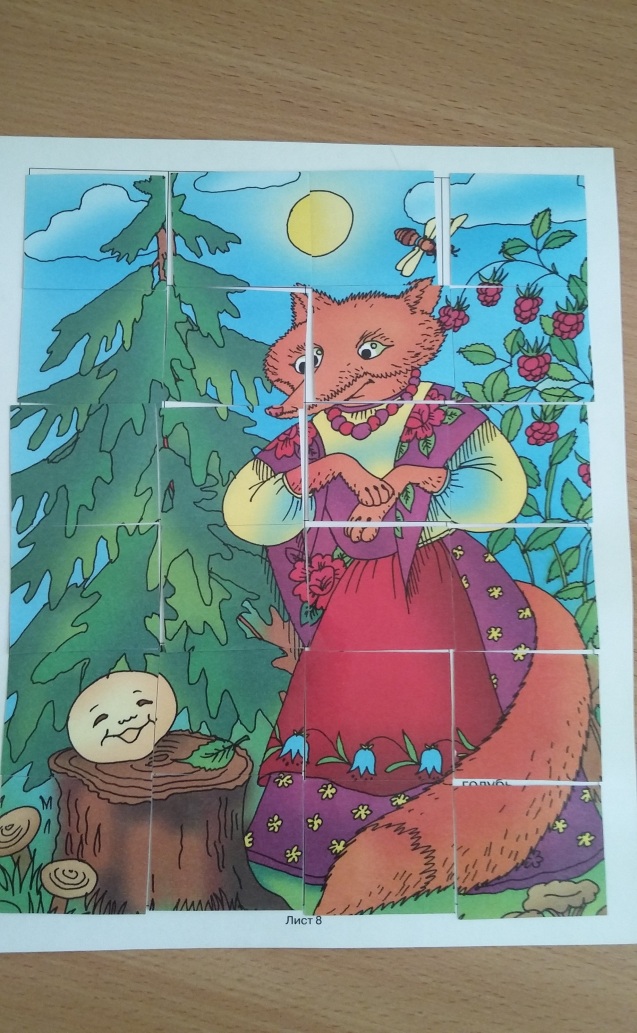 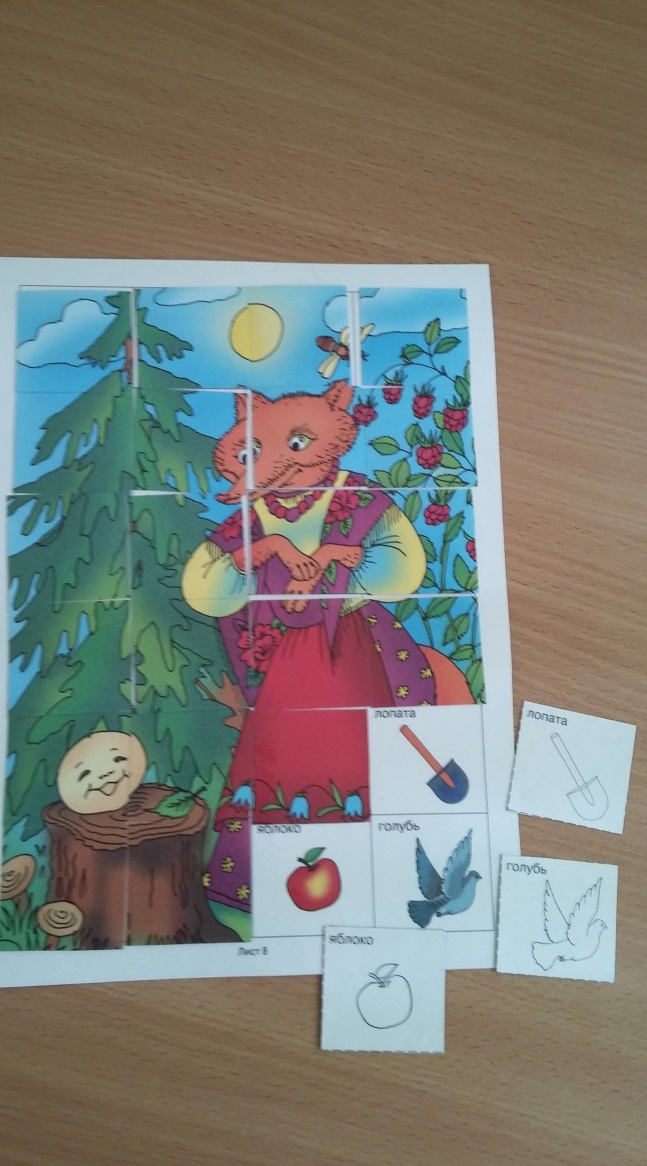 Гусеница
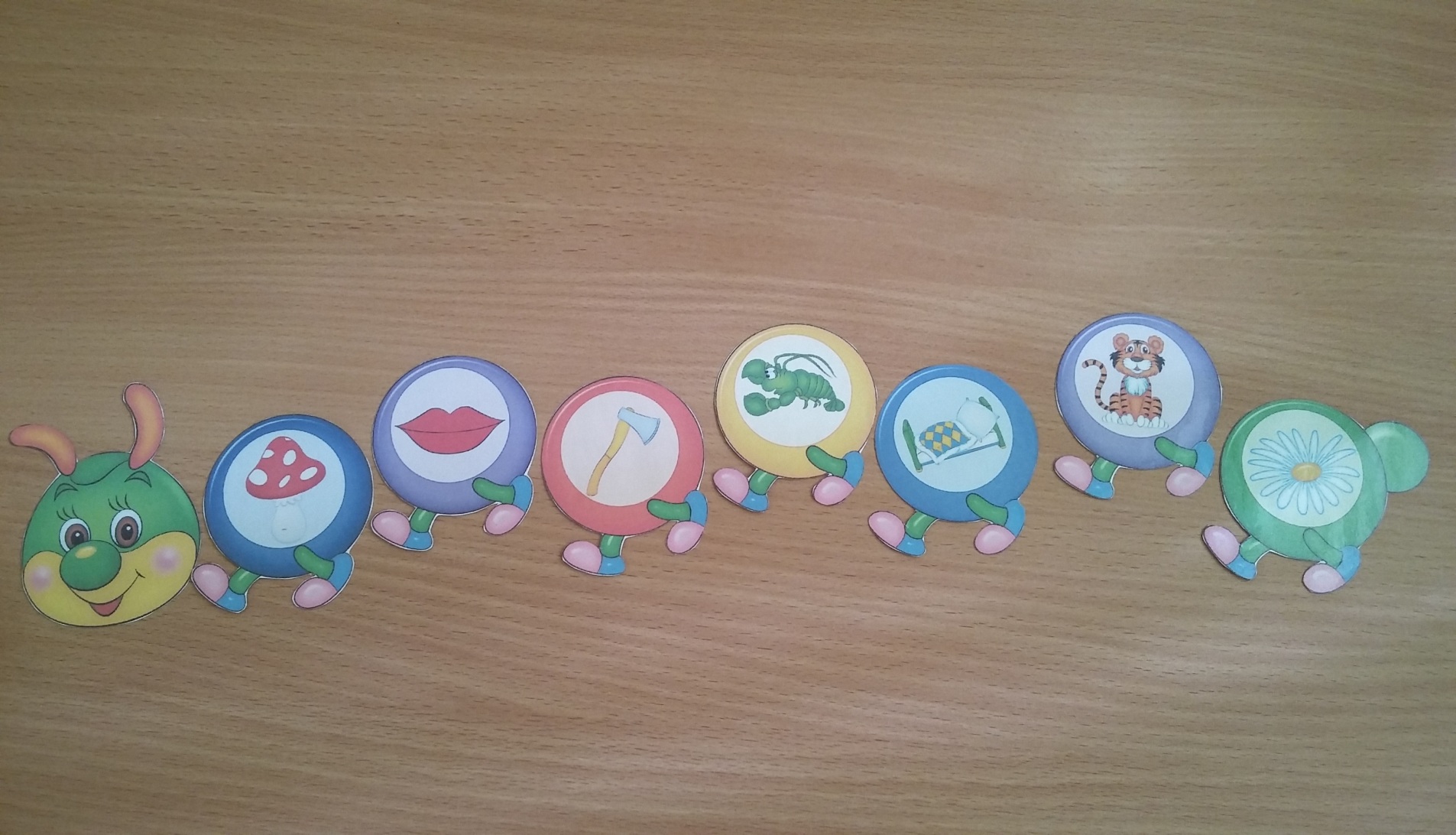 В пещере у гномов
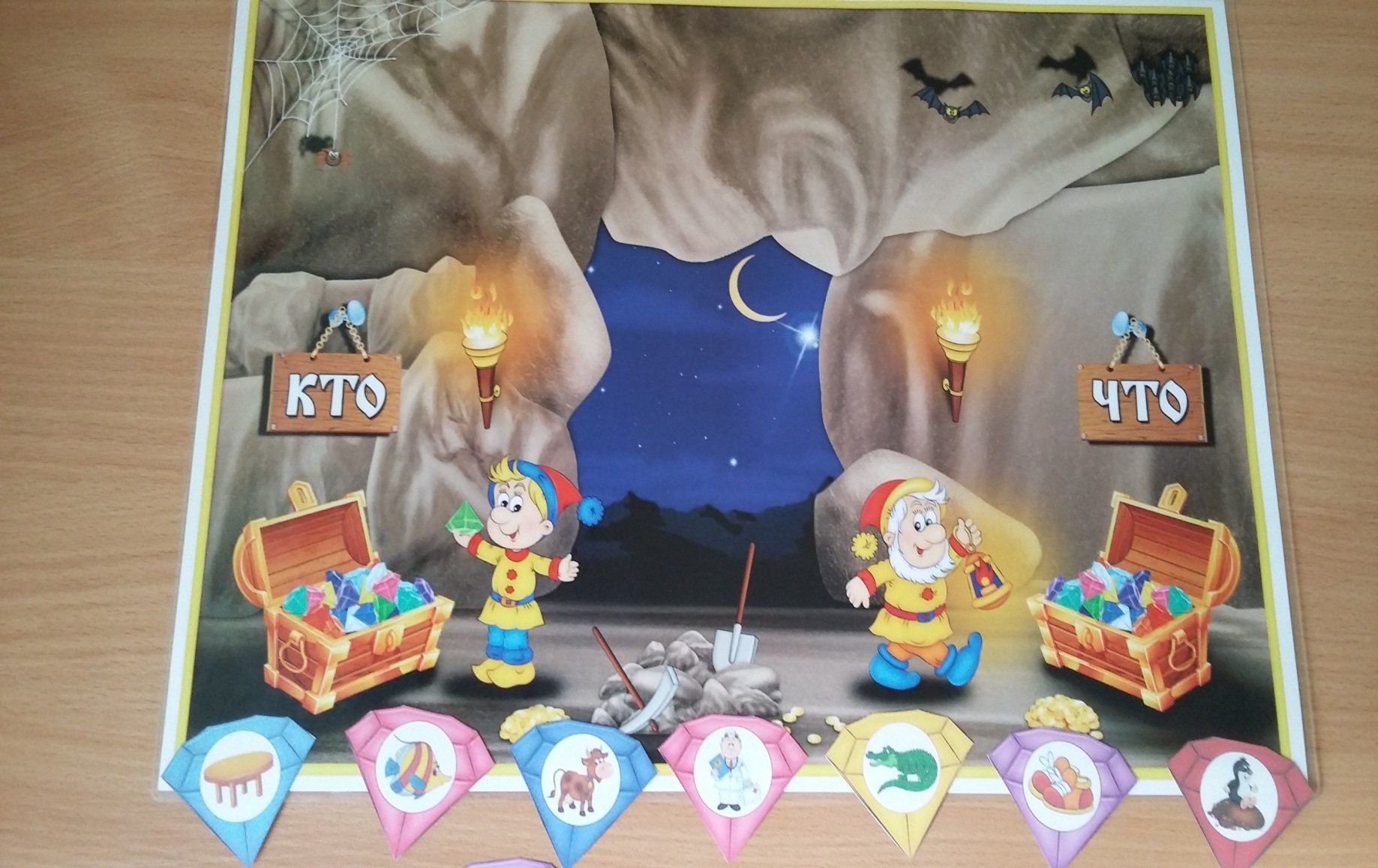 Наряди ёлочку
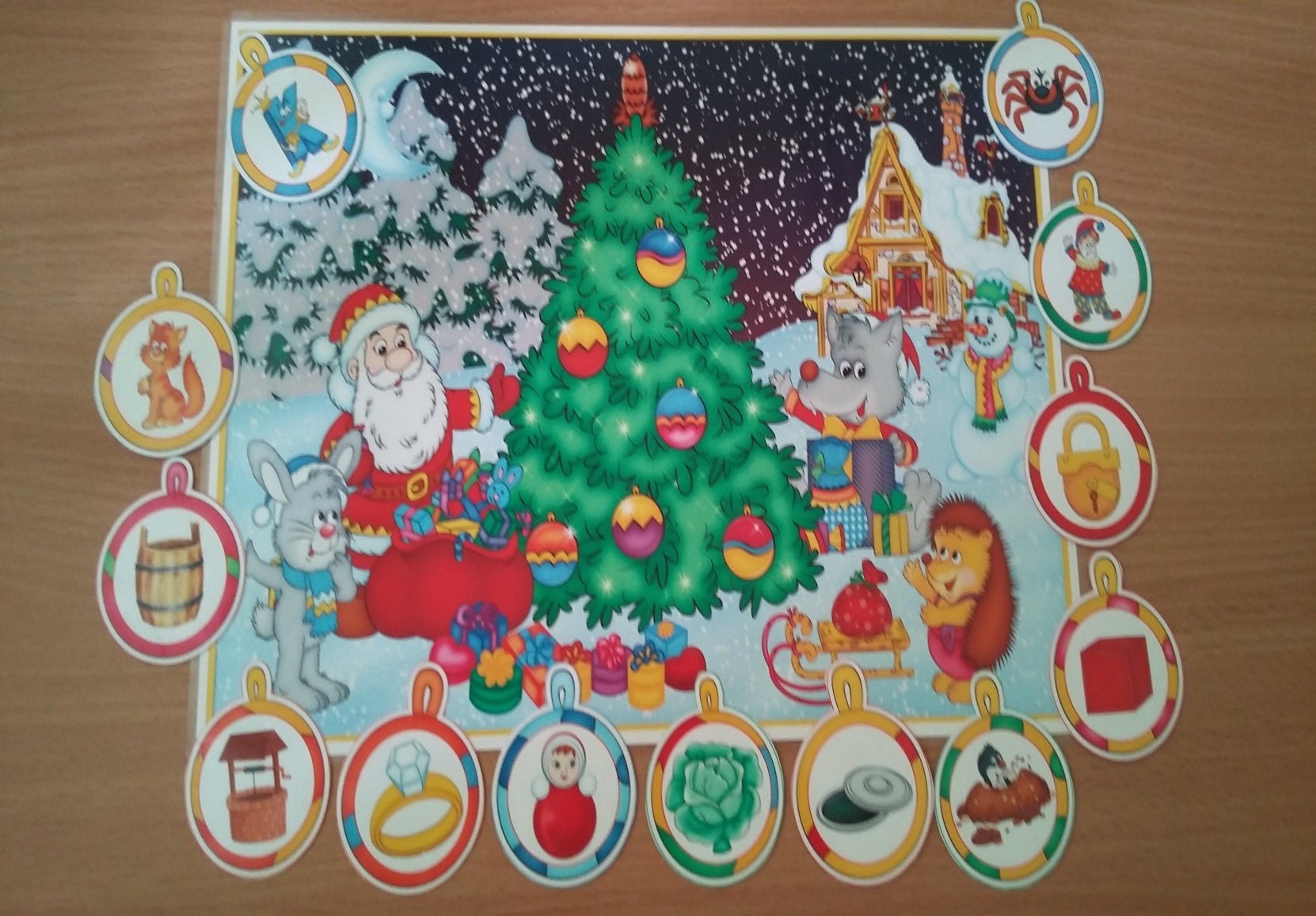 Автоматизация звуков в предложениях
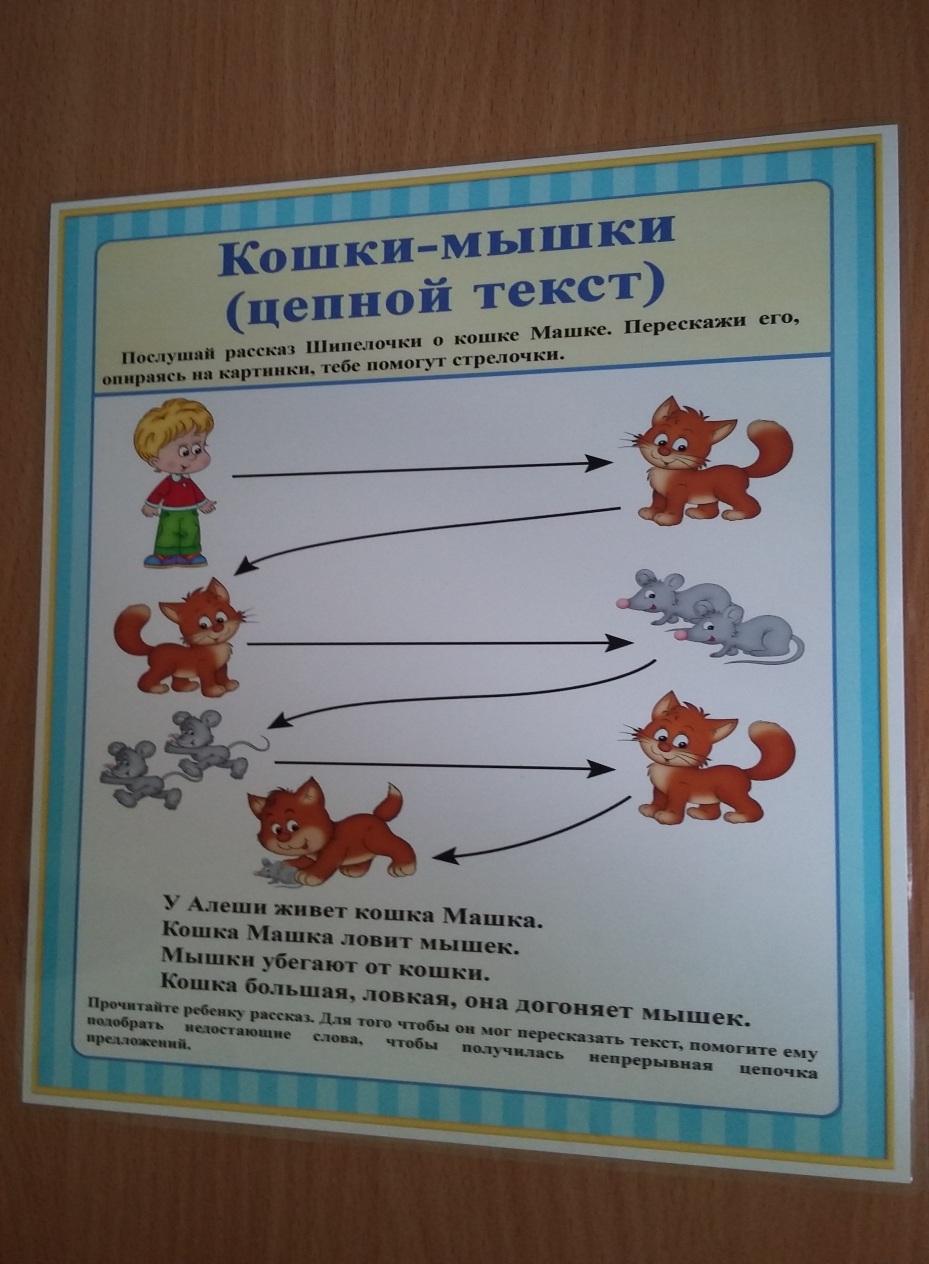 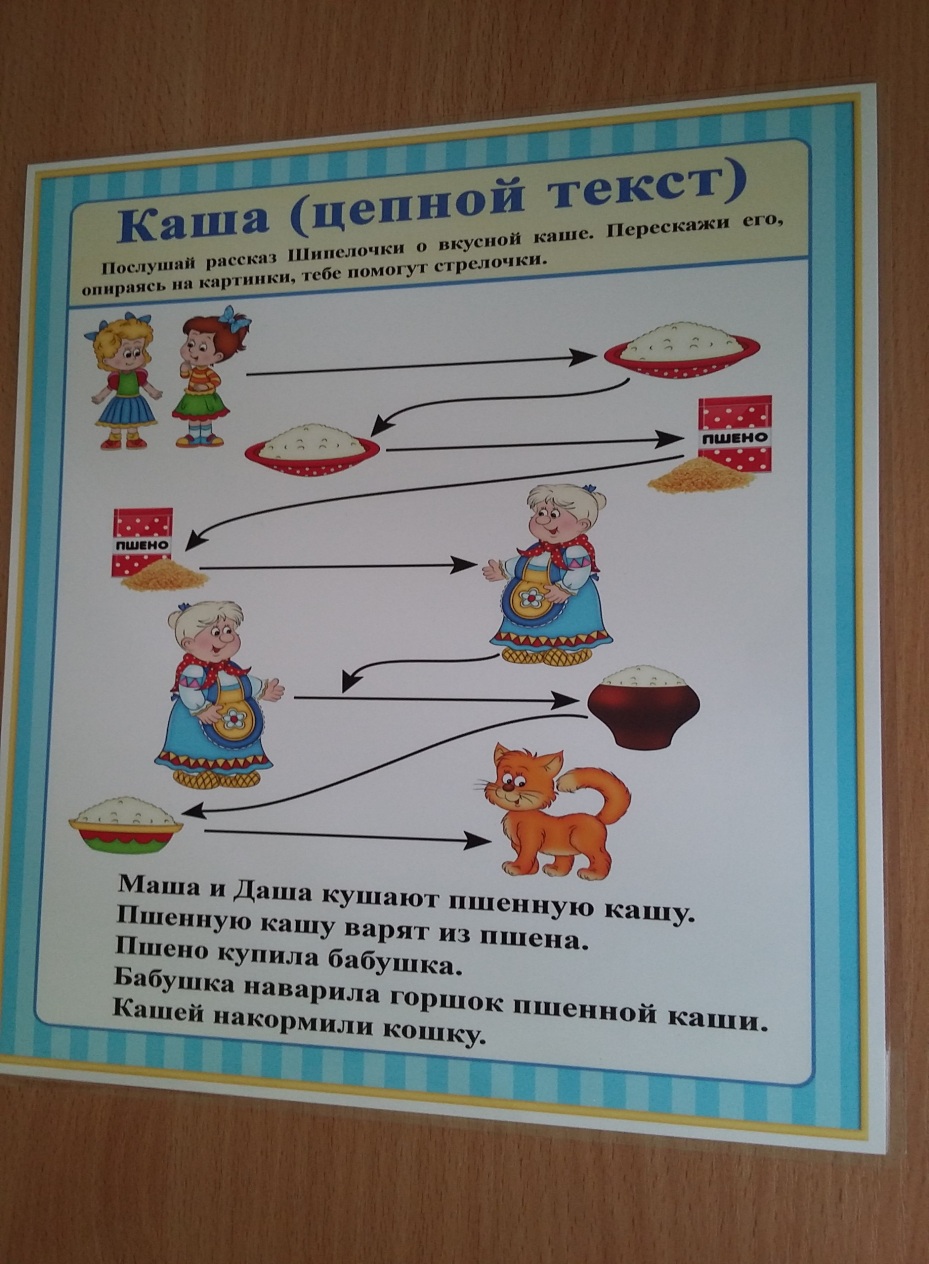 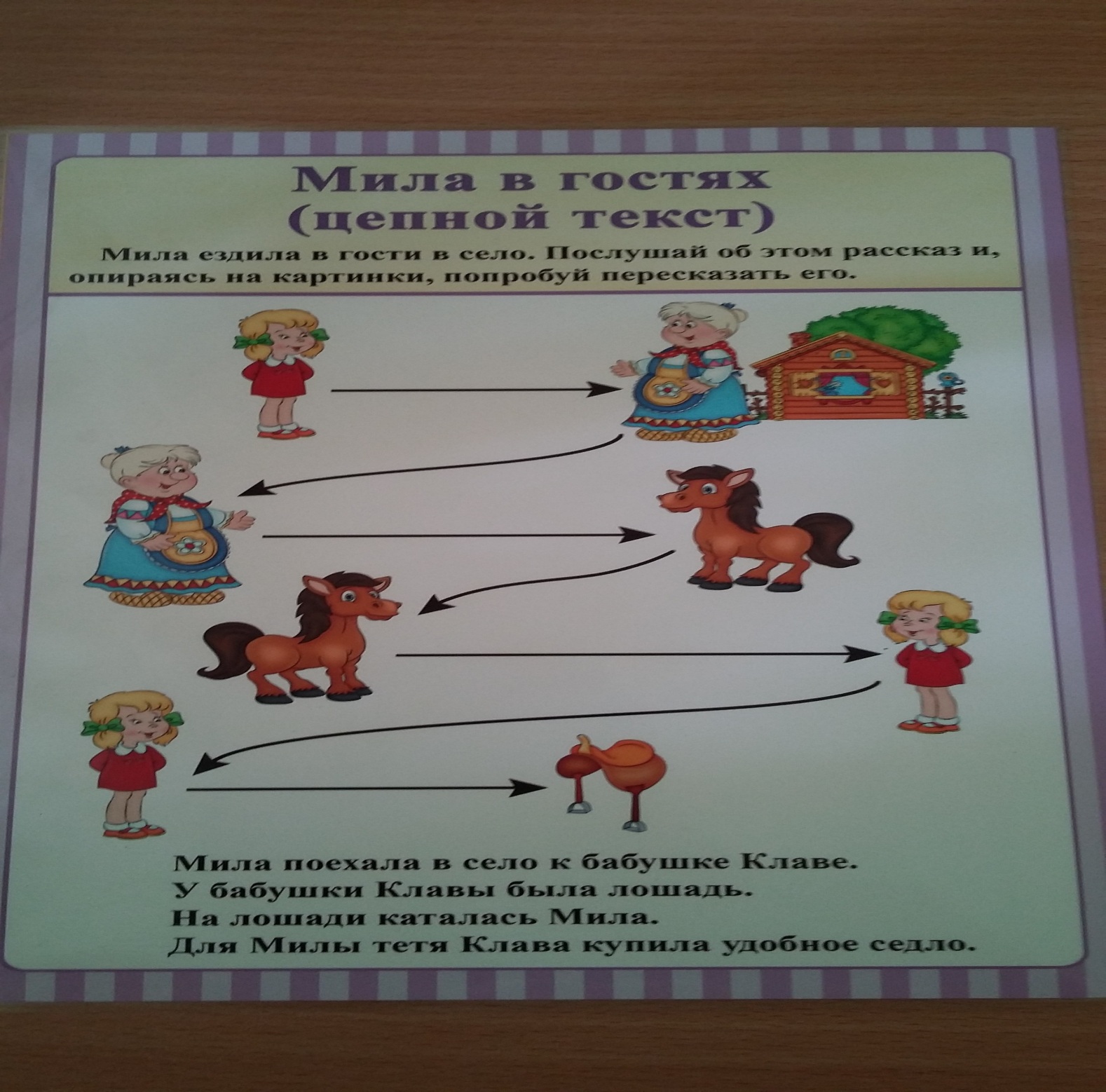 Дифференциация звуков
это различение звуков, схожих по каким-то признакам.
  
 Производится обязательно, когда ребенок заменяет один звук другим.
Последовательность дифференциации    звуков :1.Дифференциация изолированных звуков.2.Дифференциация звуков в слогах.3. Дифференциация звуков в словах.4. Дифференциация звуков в словосочетаниях.5. Дифференциация звуков в предложениях.6. Дифференциация звуков во фразовой речи.
Дифференциация С - Ш
Собери чемоданы
Разложи картинки
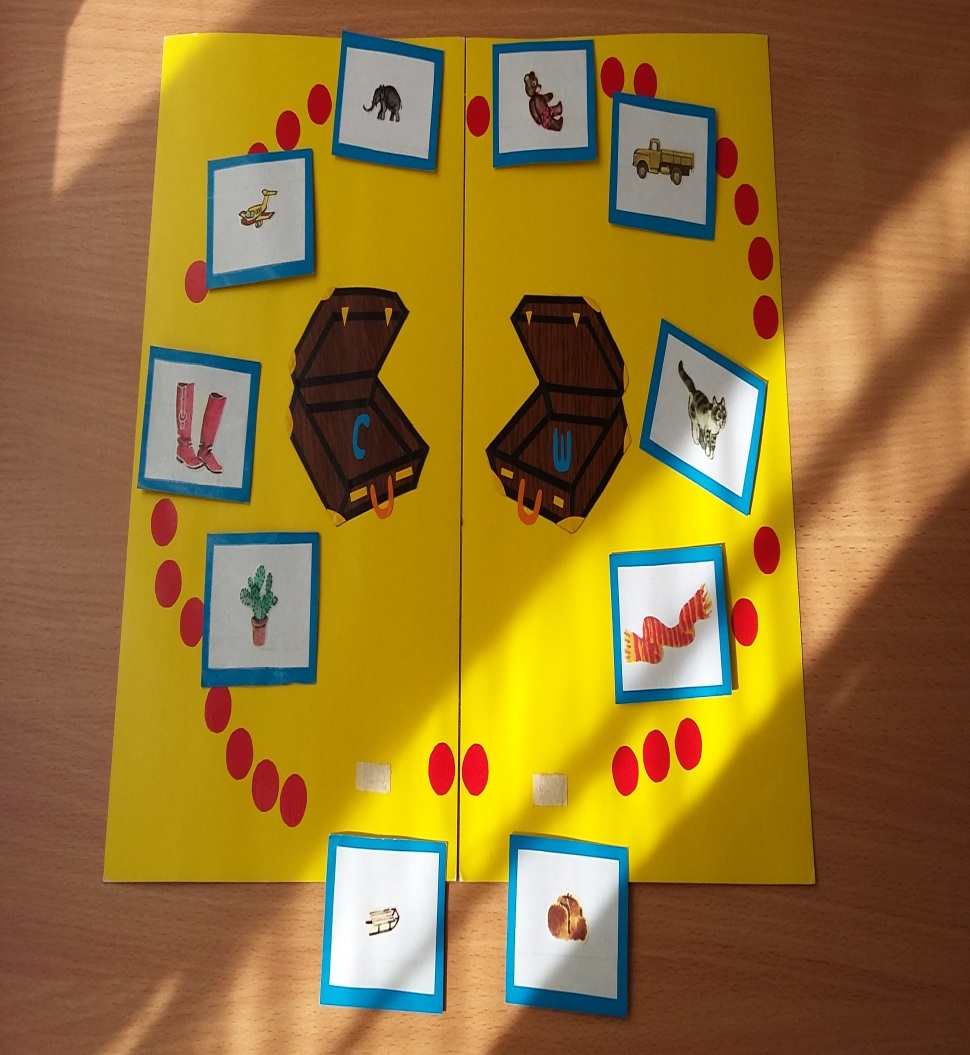 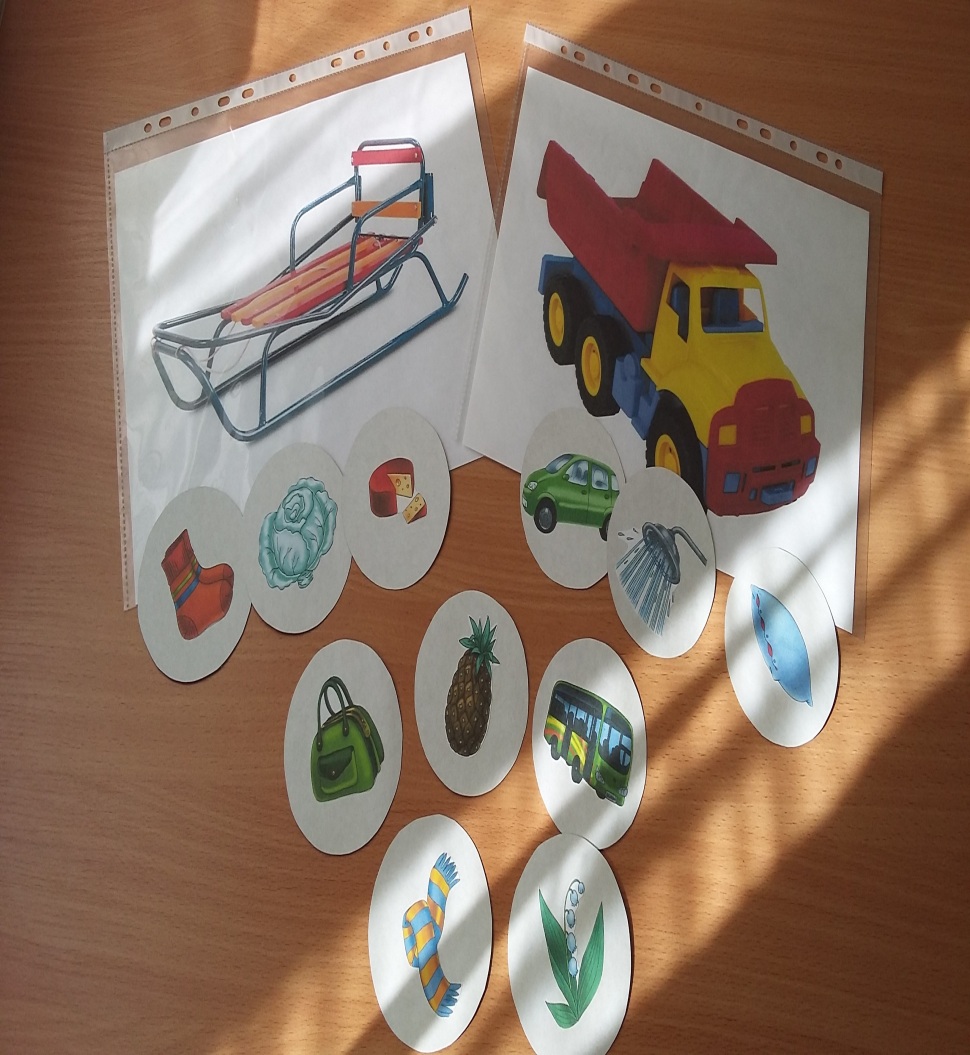 Улиточка
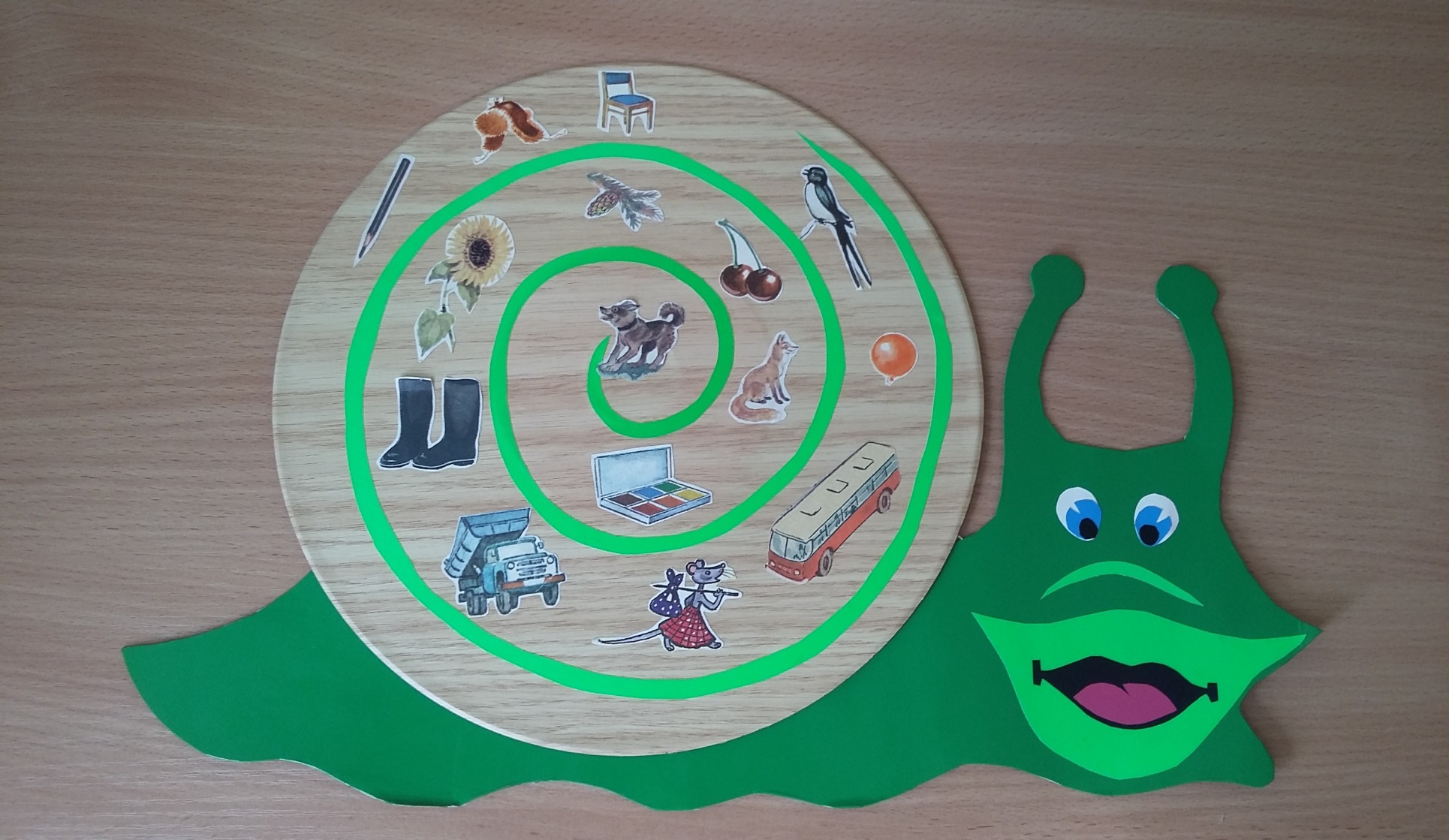 Найди клад
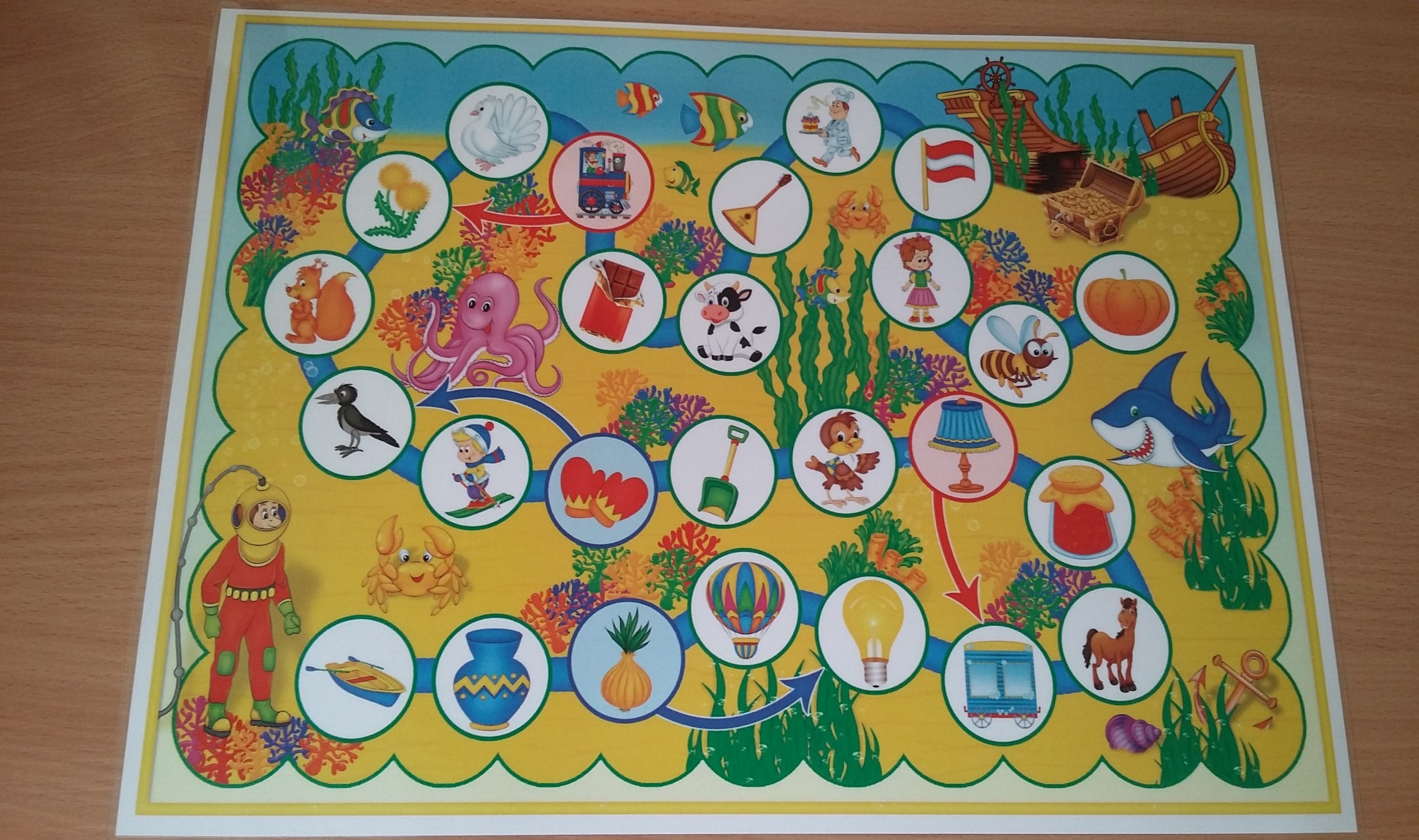 Беличьи запасы
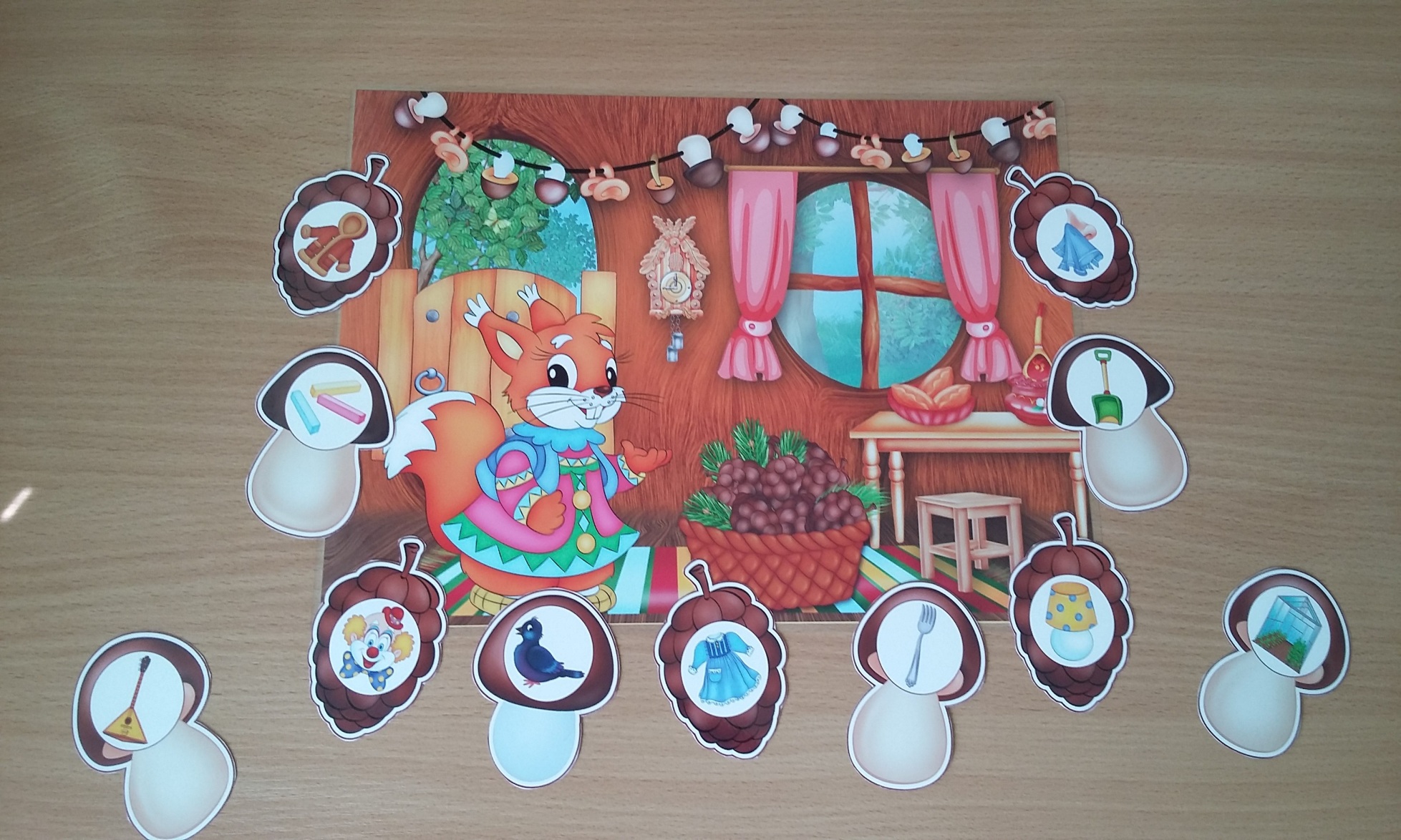 Собери ромашки
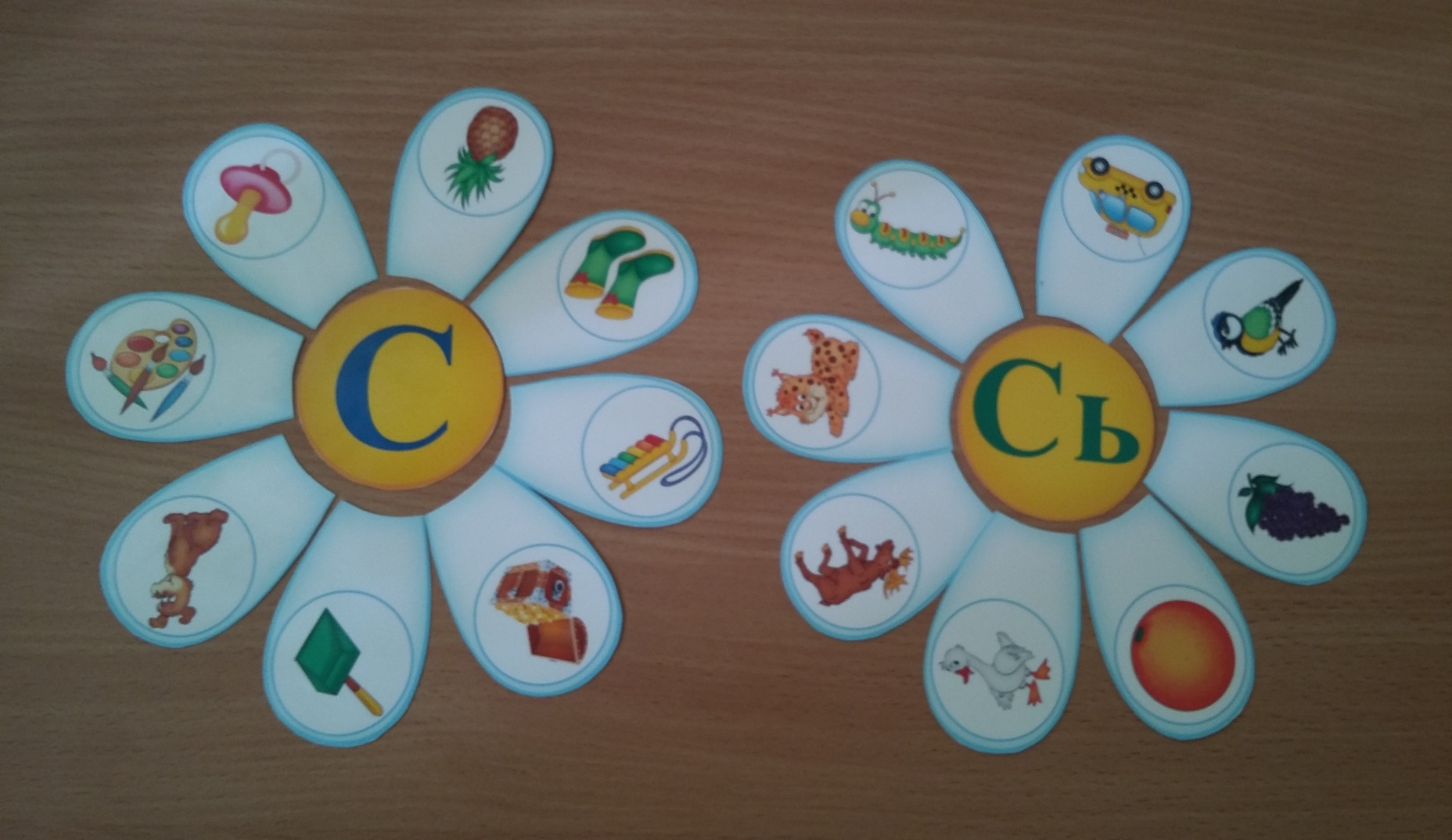 Обезьянка и попугай
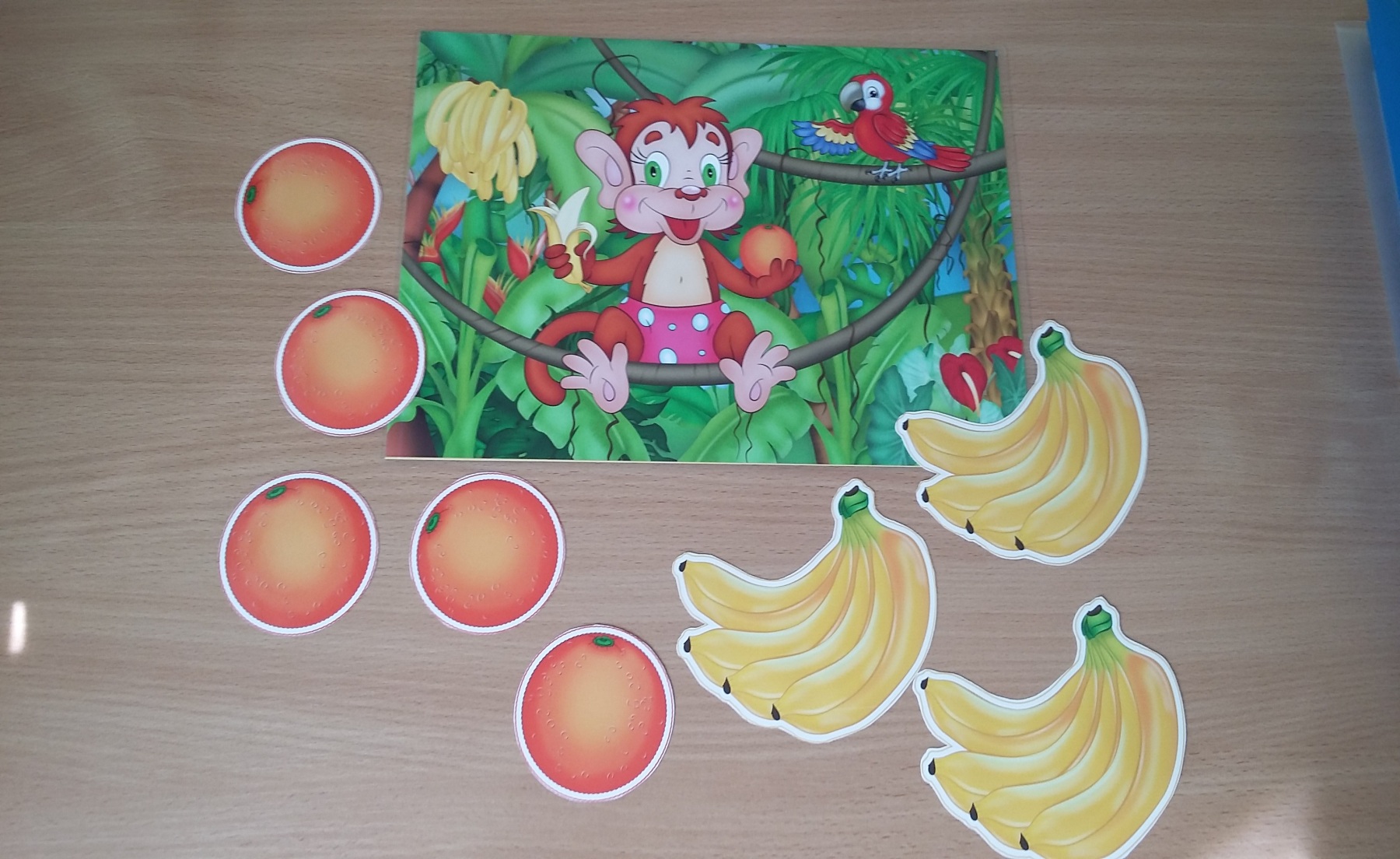 Зайкин урожай
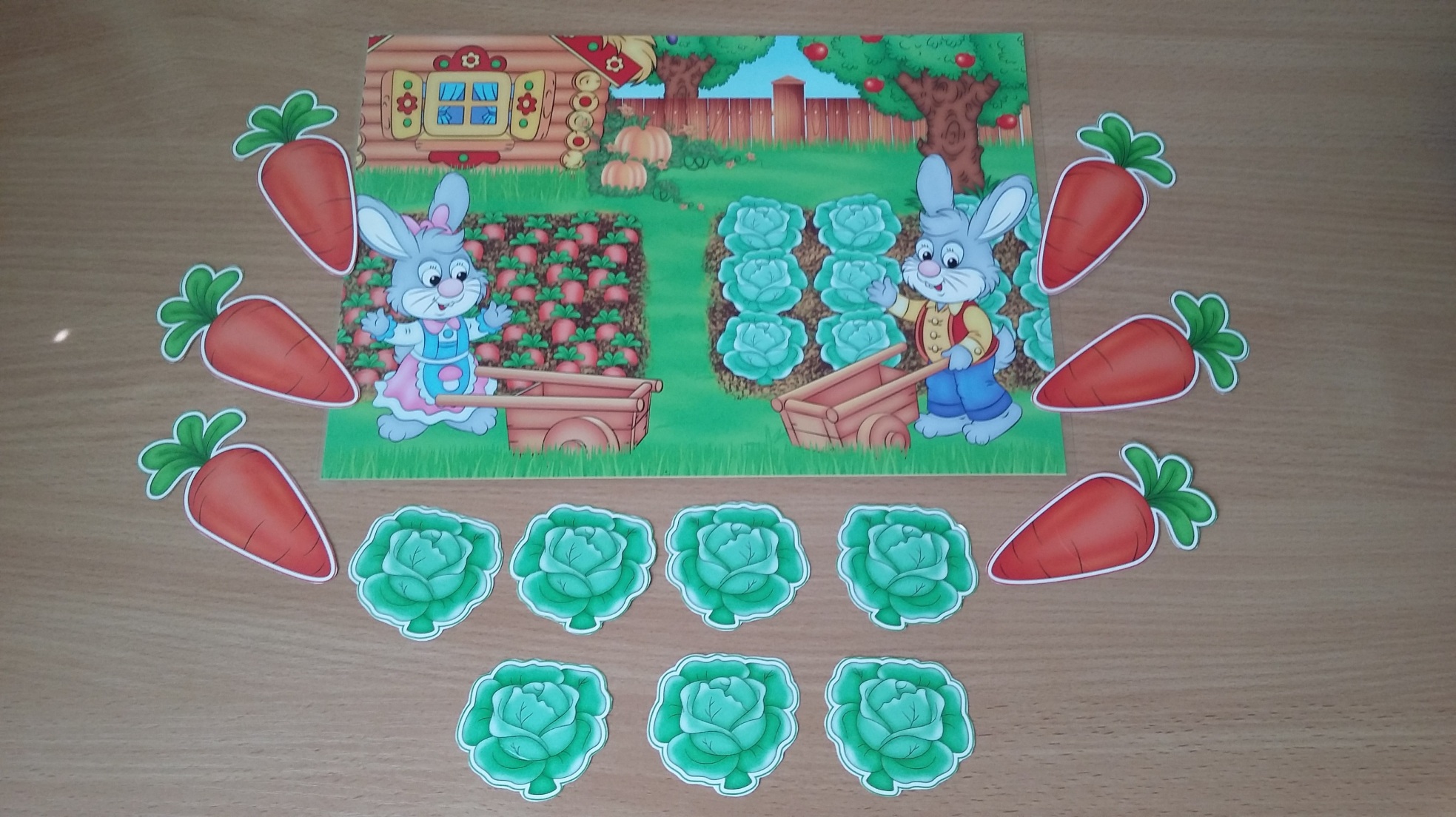 Тигр и тигрёнок
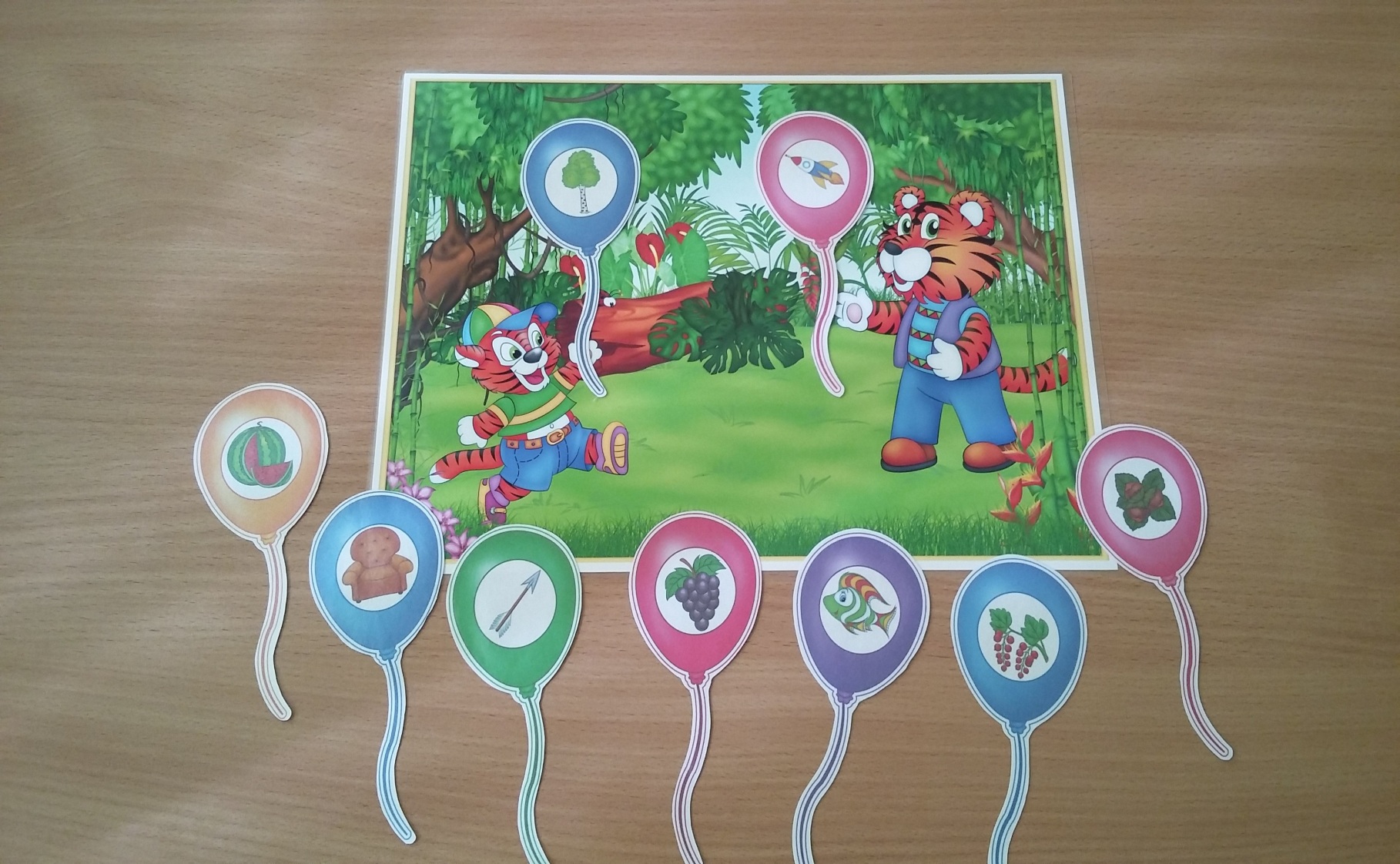 Мишкино чаепитие
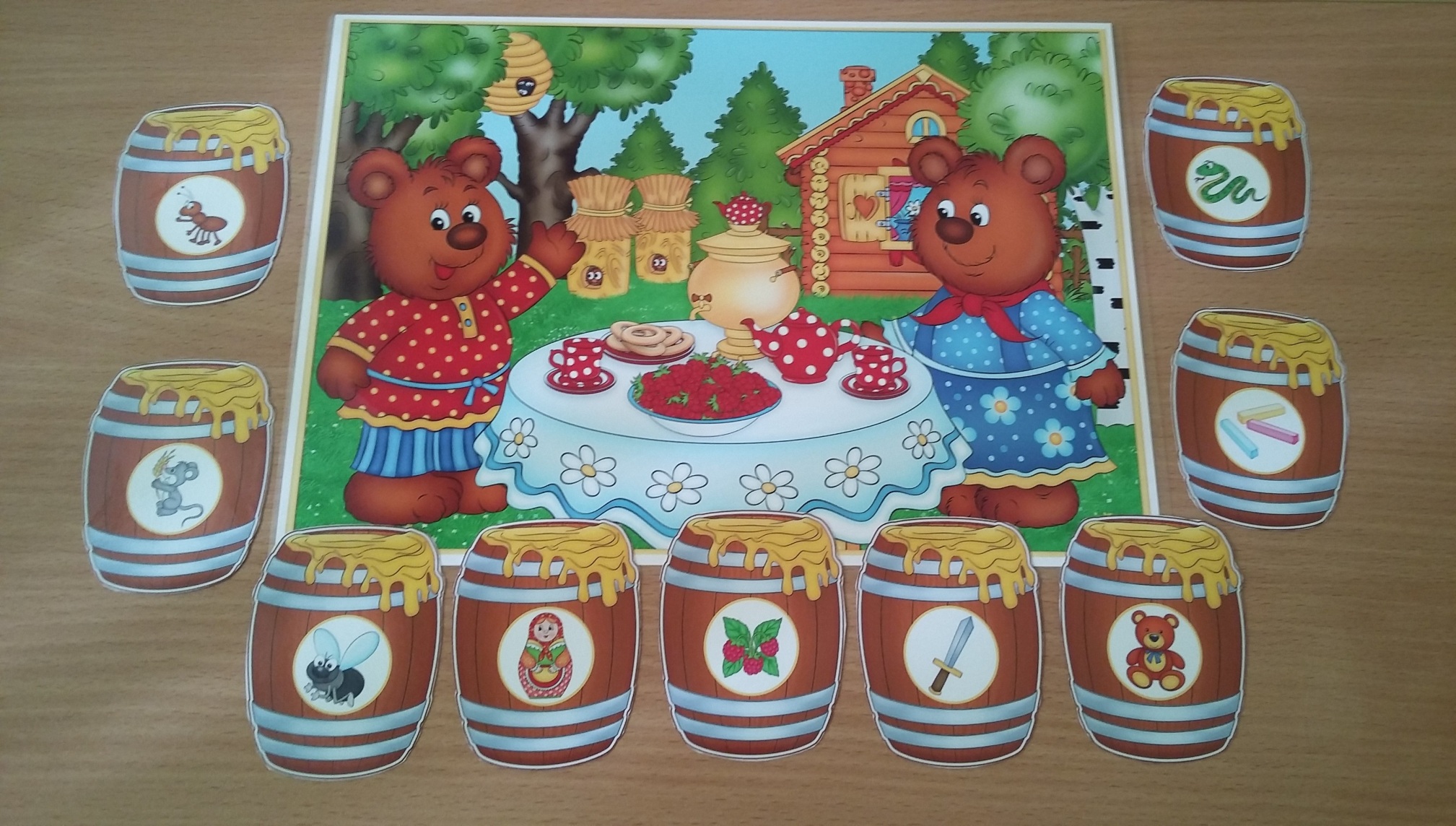 Дифференциация звуков в словах
Мышкина кладовая
Запасы ежей
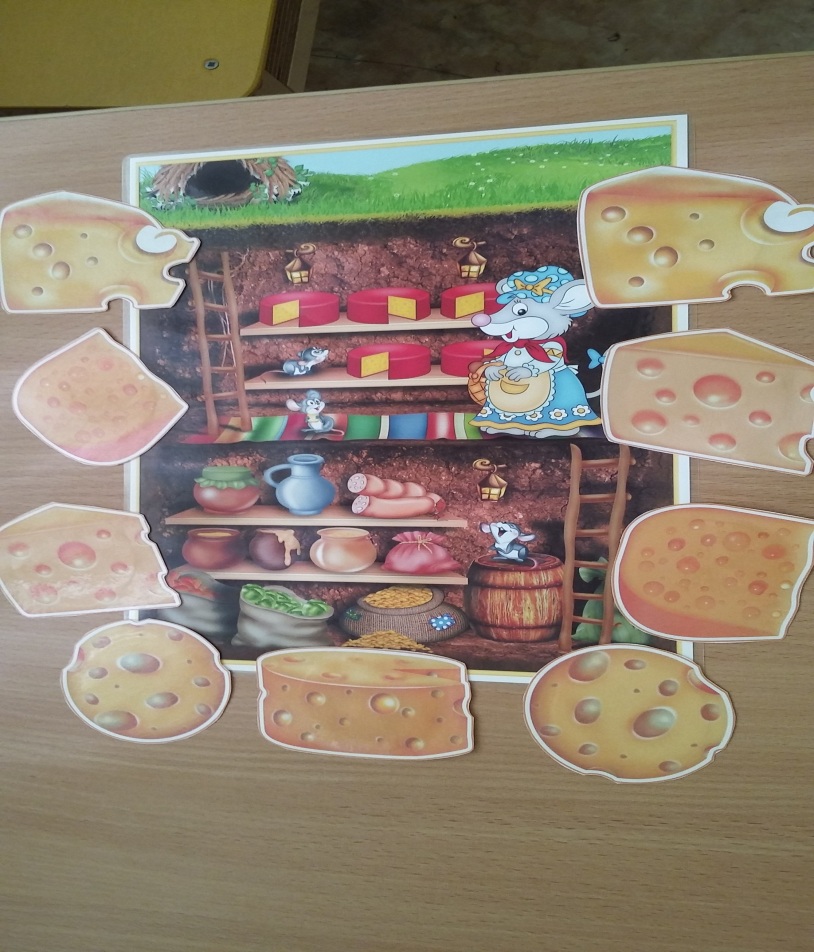 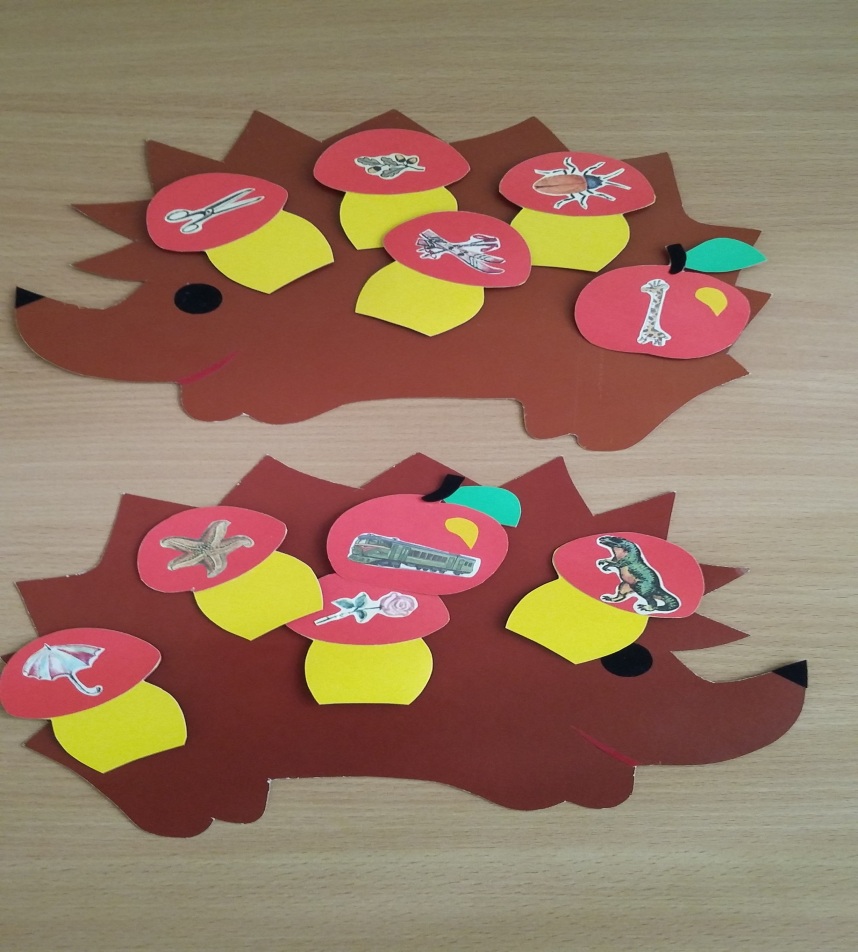 Спасибо за внимание!!!!